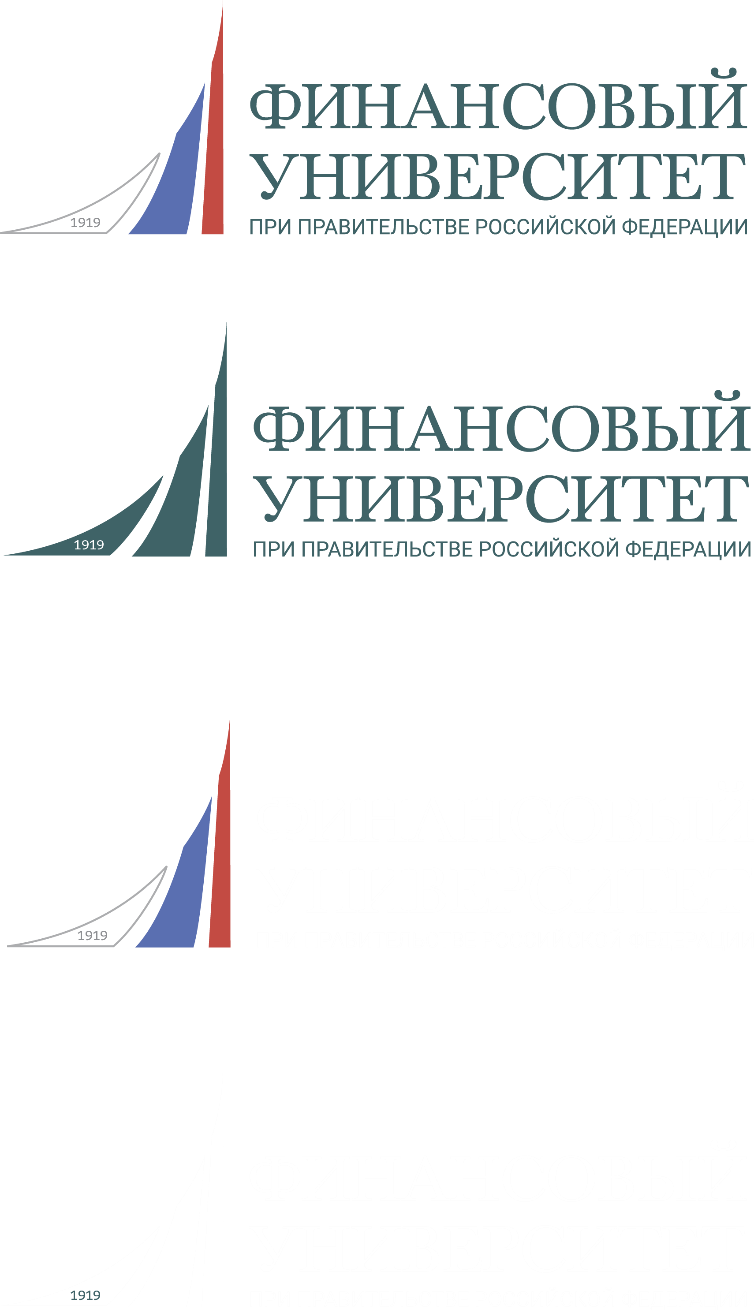 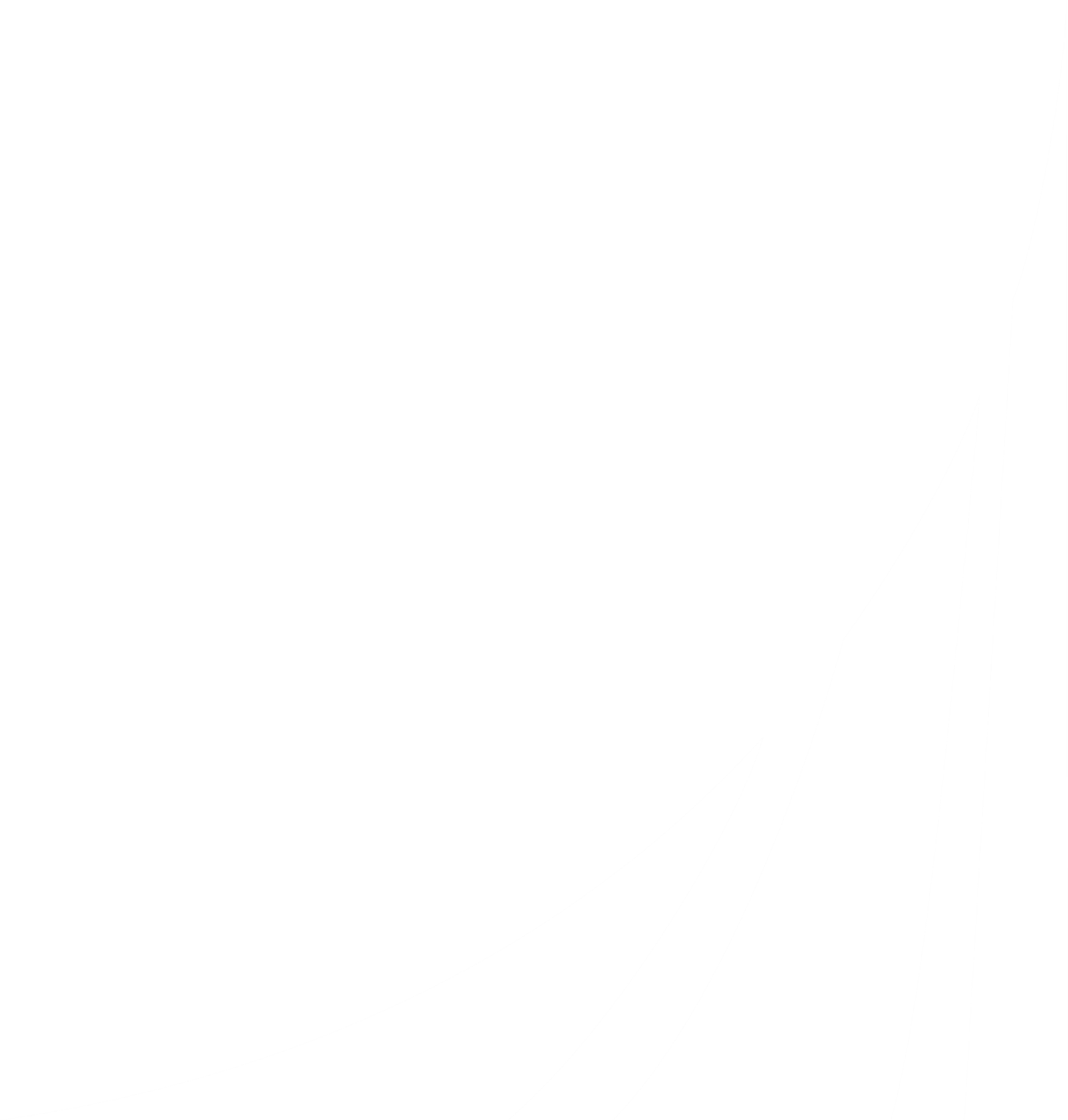 Бюджет России: формирование и расходование
Демидова Светлана Евгеньевна
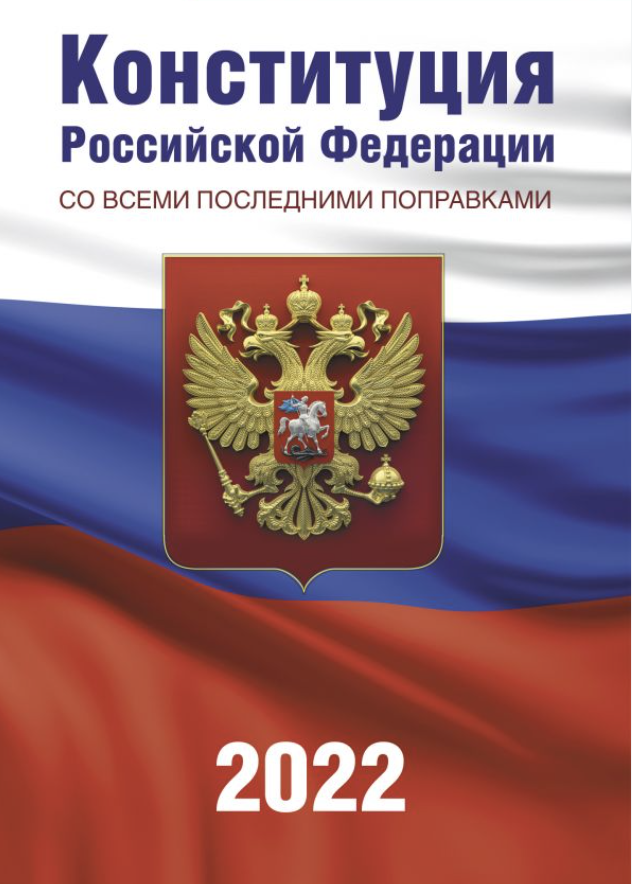 Россия есть демократическое ФЕДЕРАТИВНОЕ правовое государство с республиканской формой правления (ст.1).
Статья 5
1. Российская Федерация состоит из республик, краев, областей, городов федерального значения, автономной области, автономных округов — равноправных субъектов Российской Федерации.
Статья 12
В Российской Федерации признается и гарантируется местное самоуправление. Местное самоуправление в пределах своих полномочий самостоятельно. 
Органы местного самоуправления не входят в систему органов государственной власти.
БЮДЖЕТЫ БЮДЖЕТНОЙ СИСТЕМЫ РОССИЙСКОЙ ФЕДЕРАЦИИ
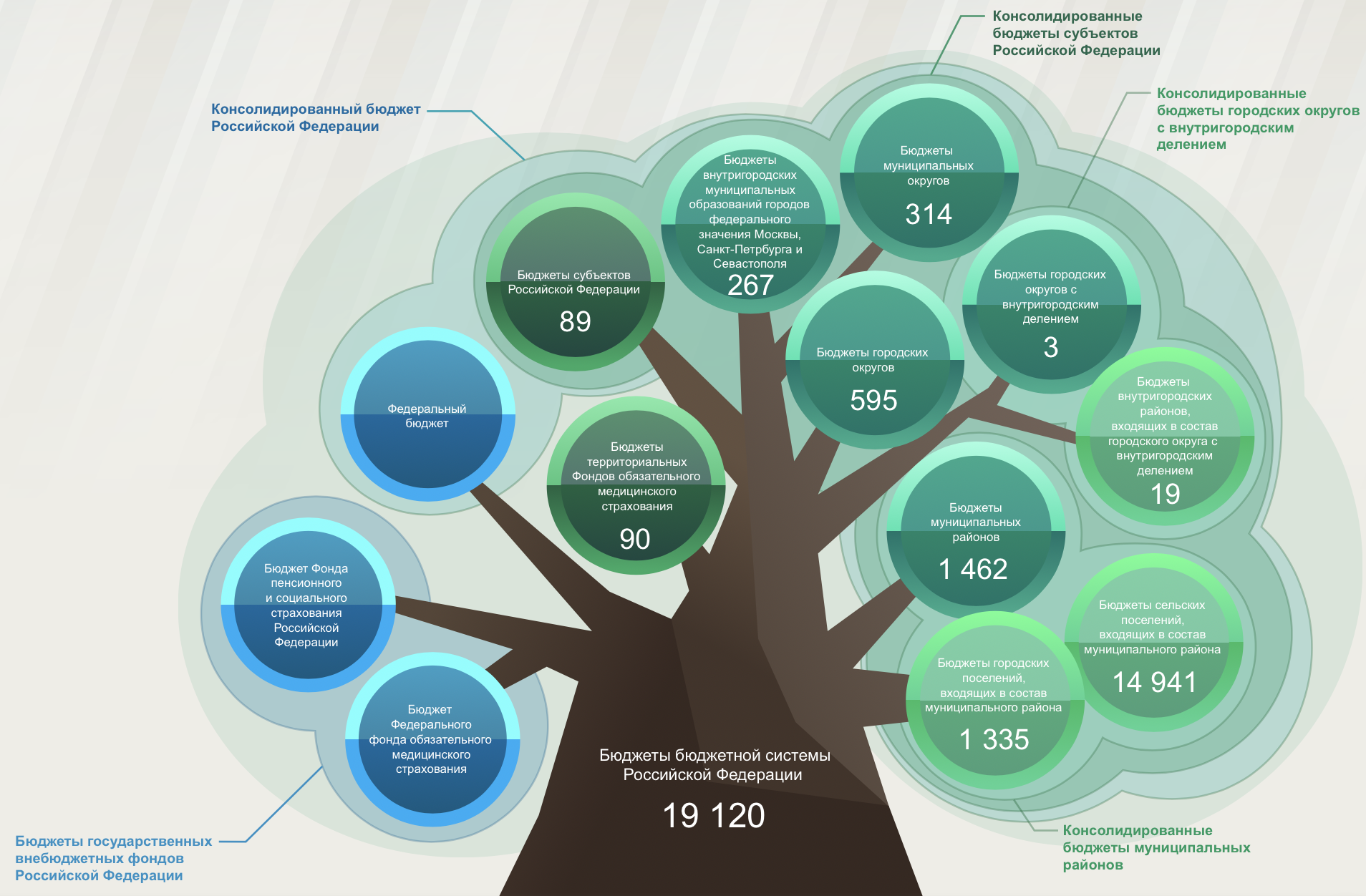 https://budget.gov.ru
Сколько БЮДЖЕТОВ в России?
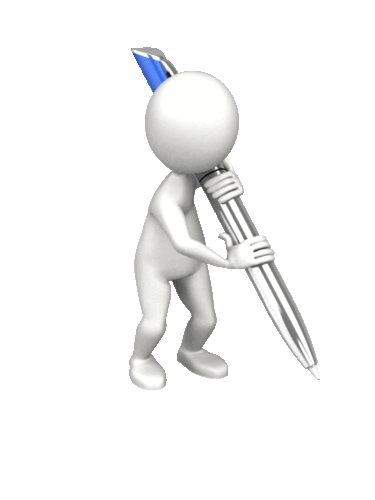 1+89+19 030 = 19 120 

19 120 БЮДЖЕТОВ
БЮДЖЕТНЫЙ КОДЕКС 
РОССИЙСКОЙ ФЕДЕРАЦИИ
Бюджетный кодекс  устанавливает 
общие принципы бюджетного законодательства  
общие принципы организации и функционирования бюджетной системы Российской Федерации
определяет основы бюджетного процесса 
определяет межбюджетных отношений
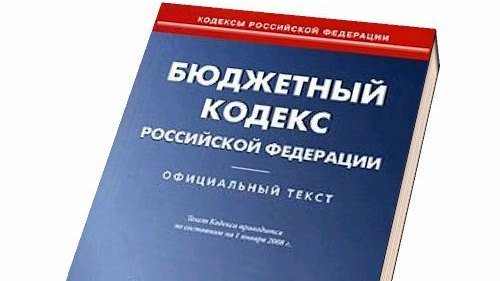 «Бюджетный кодекс Российской Федерации» 
от 31.07.1998 № 145-ФЗ
Бюджетный кодекс
расходы бюджета – выплачиваемые из бюджета денежные средства, за исключением средств, являющихся источниками финансирования дефицита бюджета
Безвозмездные и безвозвратные
Являются результатом финансирования
Формирование расходов бюджетов осуществляется в соответствии с расходными обязательствами, разграничением полномочий федеральных органов государственной власти, органов государственной власти субъектов Российской Федерации и органов местного самоуправления, исполнение которых должно происходить в очередном финансовом году (очередном финансовом году и плановом периоде) за счет средств соответствующих бюджетов
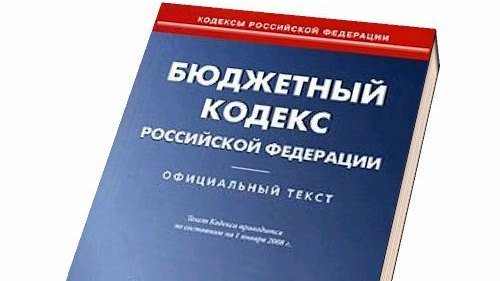 Бюджетный кодекс
Расходные обязательства - обусловленные законом, иным нормативным правовым актом, договором или соглашением обязанности публично-правового образования или действующего от его имени казенного учреждения предоставить физическому или юридическому лицу, иному публично-правовому образованию, субъекту международного права средства из соответствующего бюджета
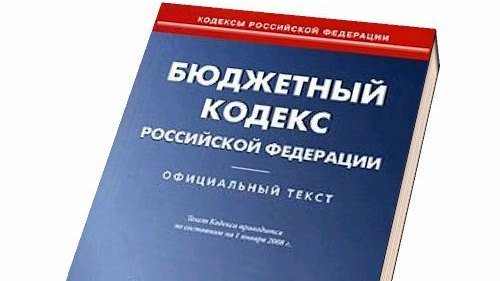 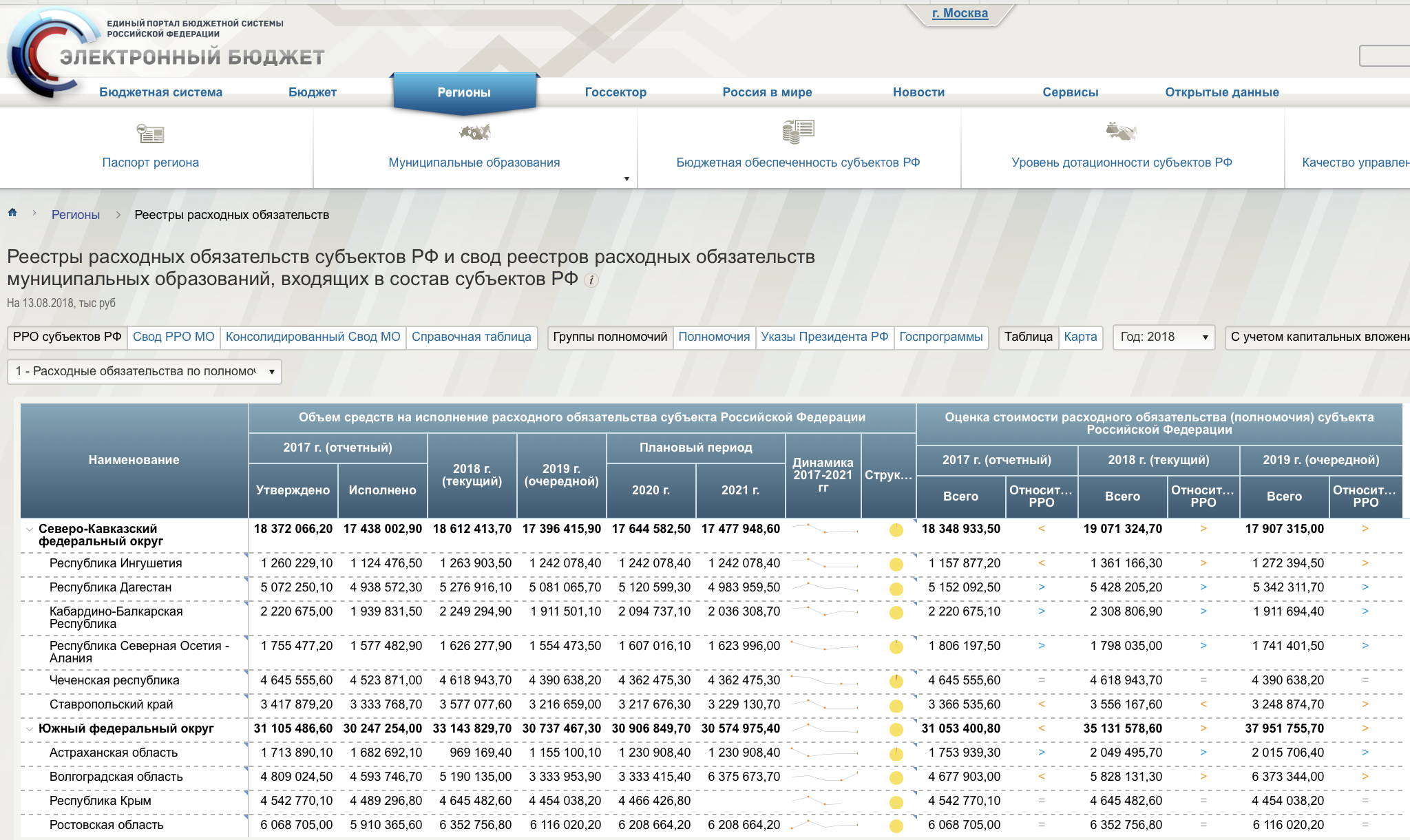 Бюджетный процесс
ФЕДЕРАЛЬНЫЙ БЮДЖЕТ
Составление
Составление 4 апреля 2022 - 1 октября 2022

Утверждение 1 октября 2022 - 24 декабря 2022

Исполнение 1 января 2023 - 31 декабря 2023

Отчетность 1 января 2023 - 1 октября 2024

Контроль 1 января 2023 - 1 октября 2024 
(предварительный и последующий)
ФОРМИРОВАНИЕ РАСХОДОВ  БЮДЖЕТА
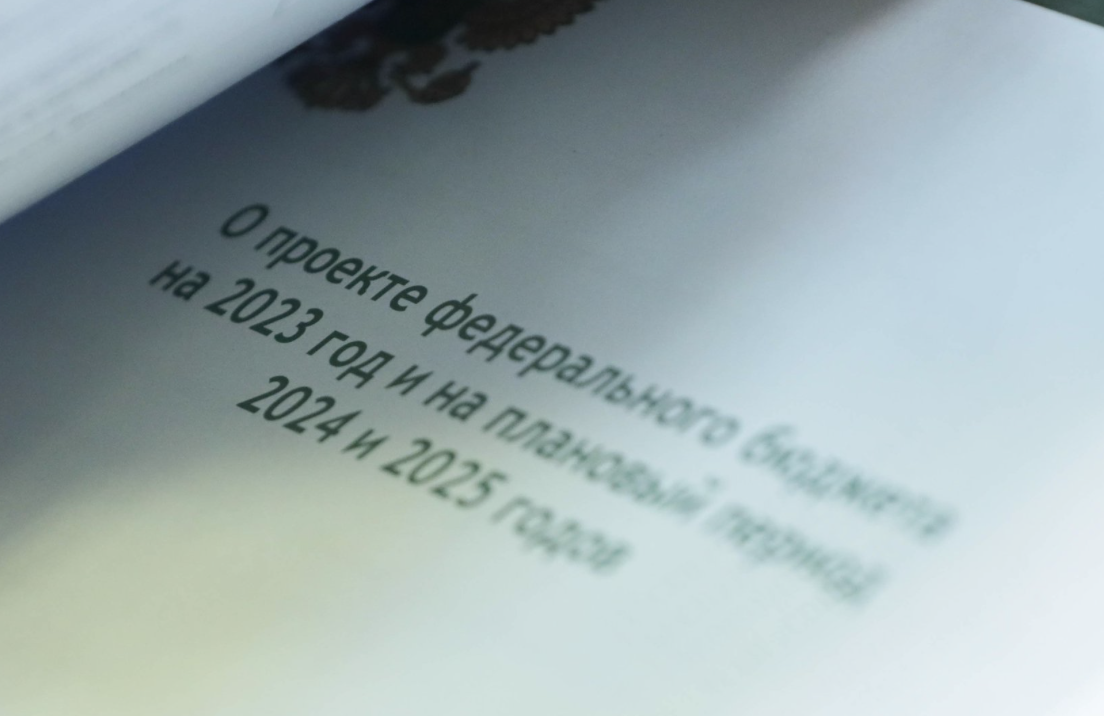 «скользящая трехлетка»
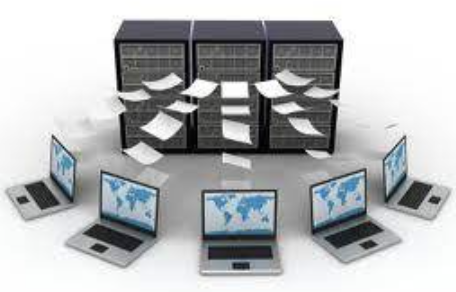 ФОРМИРОВАНИЕ РАСХОДОВ  БЮДЖЕТА
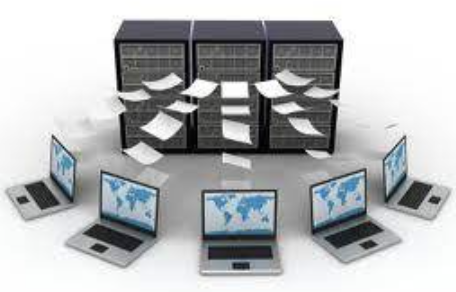 РАСХОДОВАНИЕ БЮДЖЕТА
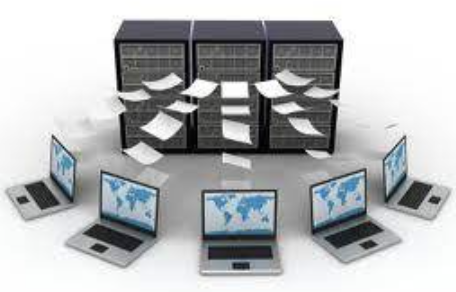 ОТЧЕТНОСТЬ
КАК  ИЗРАСХОДОВАНЫ БЮДЖЕТНЫЕ СРЕДСТВА
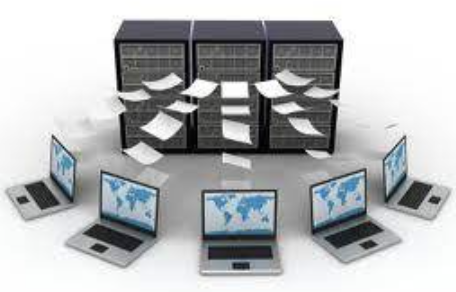 КОНТРОЛЬ ЗА РАСХОДАМИ БЮДЖЕТА
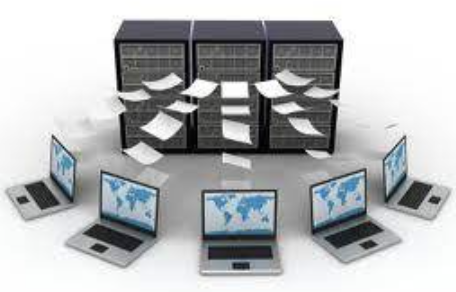 СОСТАВЛЕНИЕ И УТВЕРЖДЕНИЕ БЮДЖЕТА
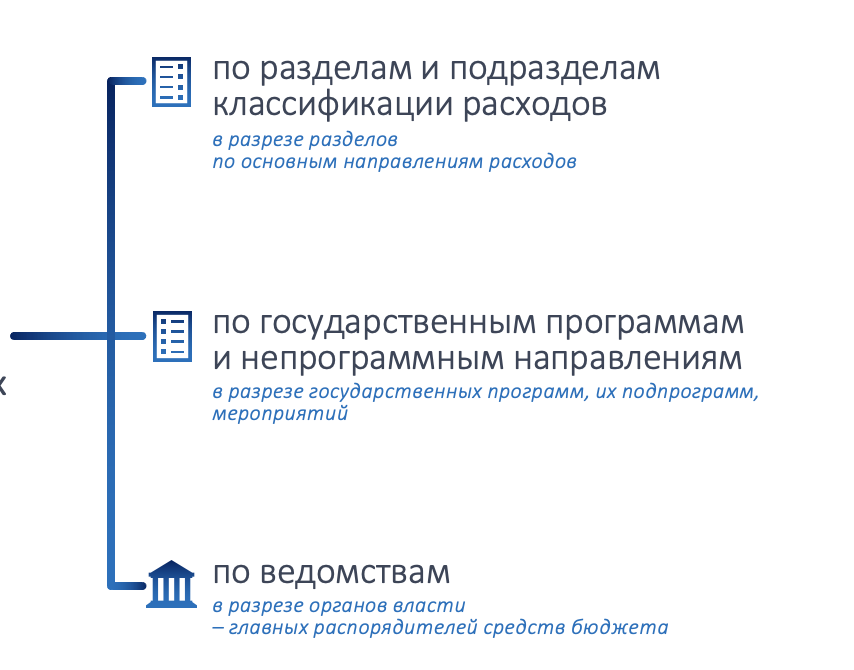 КЛАССИФИКАЦИЯ РАСХОДОВ БЮДЖЕТА
РАСХОДЫ
структура расходов по разделам классификации, млн рублей
РАСХОДЫ
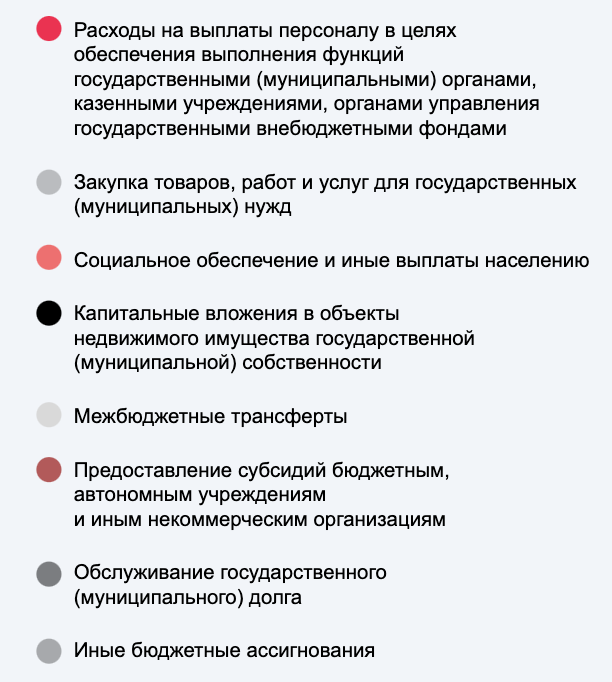 9%
иные
23%
9%
социальная политика
межбюджетные  трансферты
доля расходов 
по разделам 
в общей сумме 
расходов 
на 2022 год, %
11%
здравоохранение
21%
образование
11%
ЖКХ
16%
национальная экономика
ФЕДЕРАЛЬНЫЙ БЮДЖЕТ
это основной государственный финансовый план на финансовый год, который имеет силу закона после его утверждения российским парламентом и подписания Президентом России
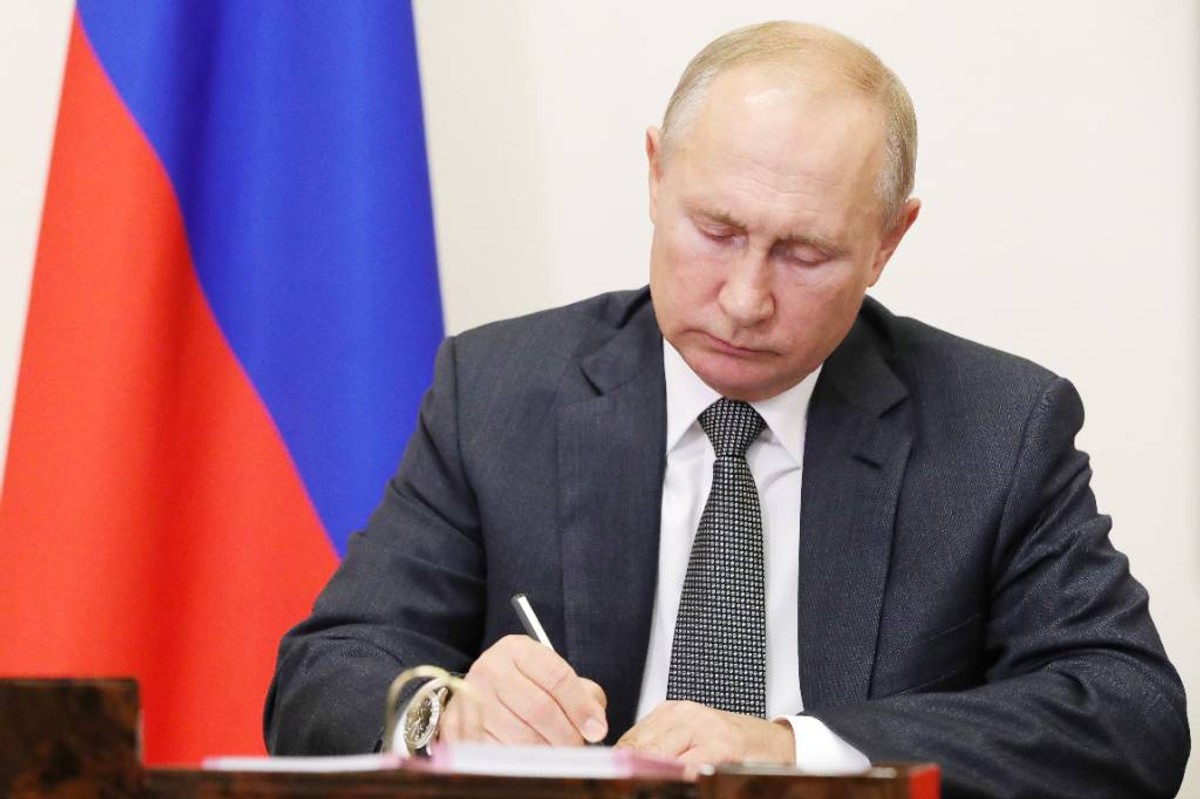 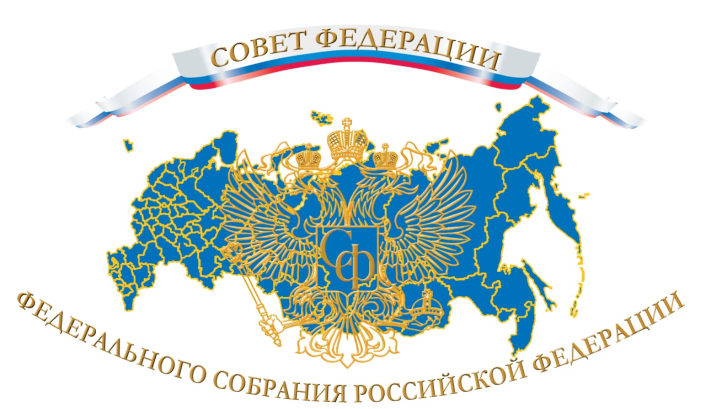 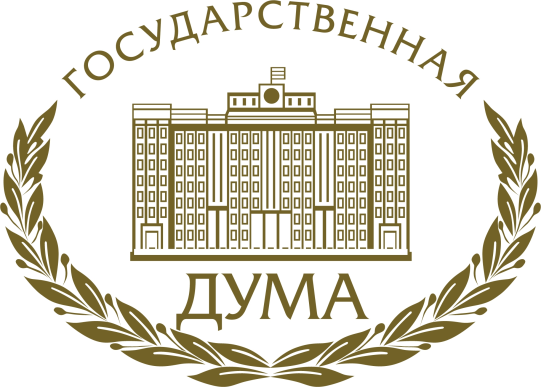 Именно федеральный бюджет является основным средством перераспределения национального дохода, 
благодаря ему мобилизуются финансовые ресурсы, необходимые для регулирования экономического развития и обороноспособности страны, социальной политики,, достижения национальных целей развития
ФЕДЕРАЛЬНЫЙ БЮДЖЕТ
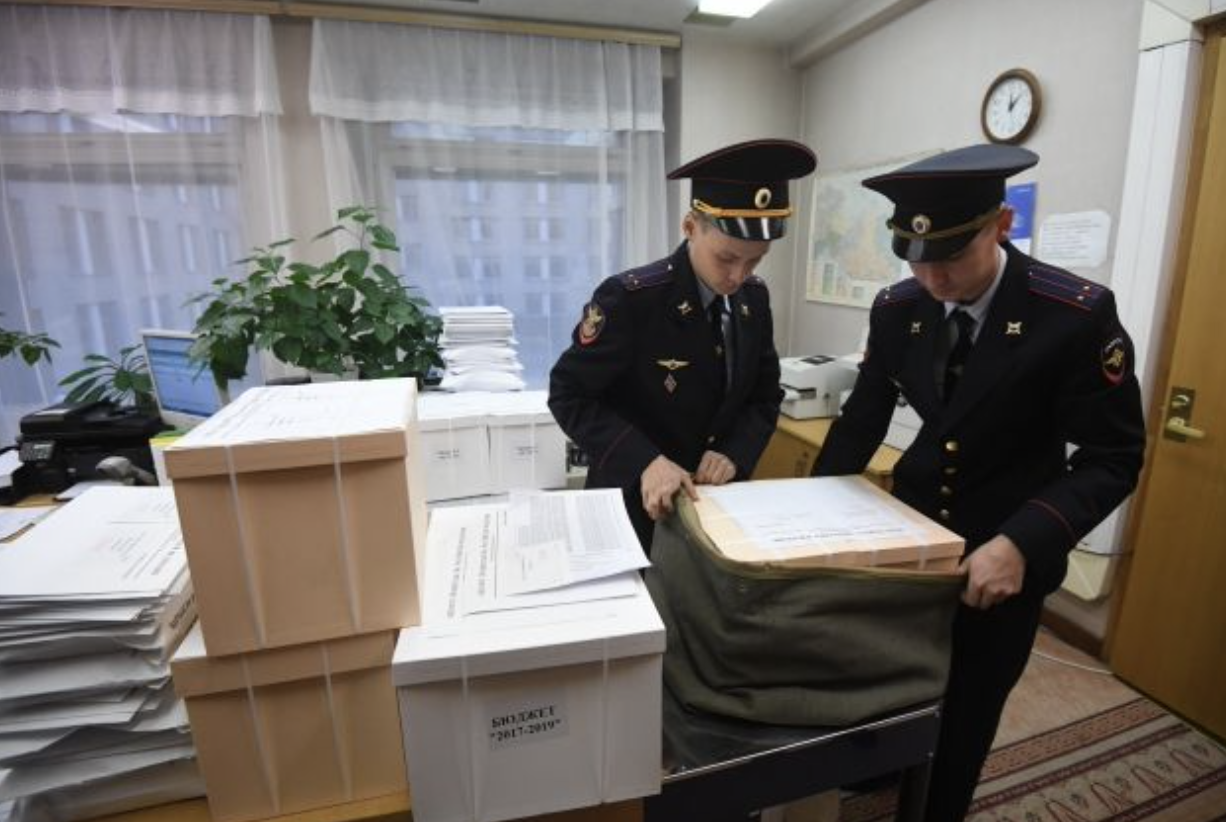 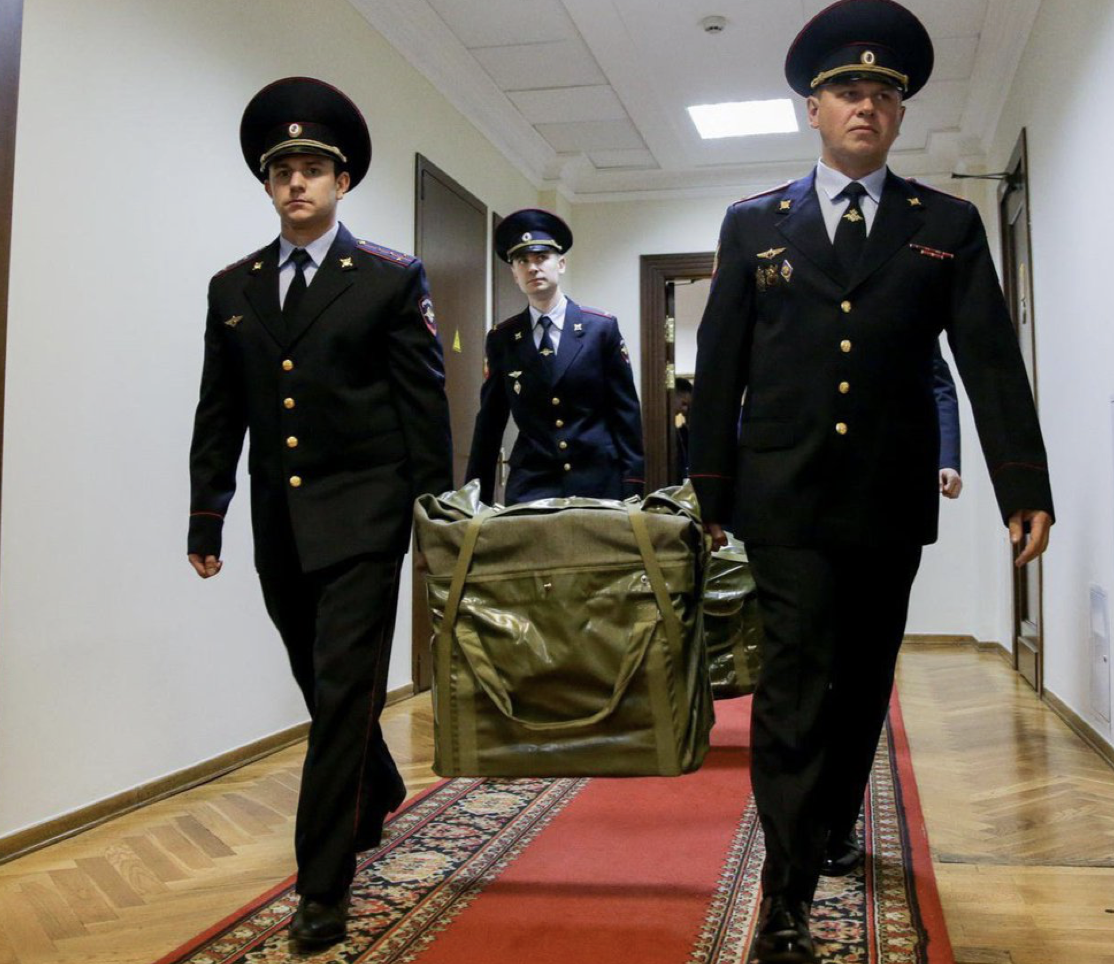 Проект федерального бюджета с 2018 года 
вносится в Государственную Думу в электронном виде
budget.gov.ru
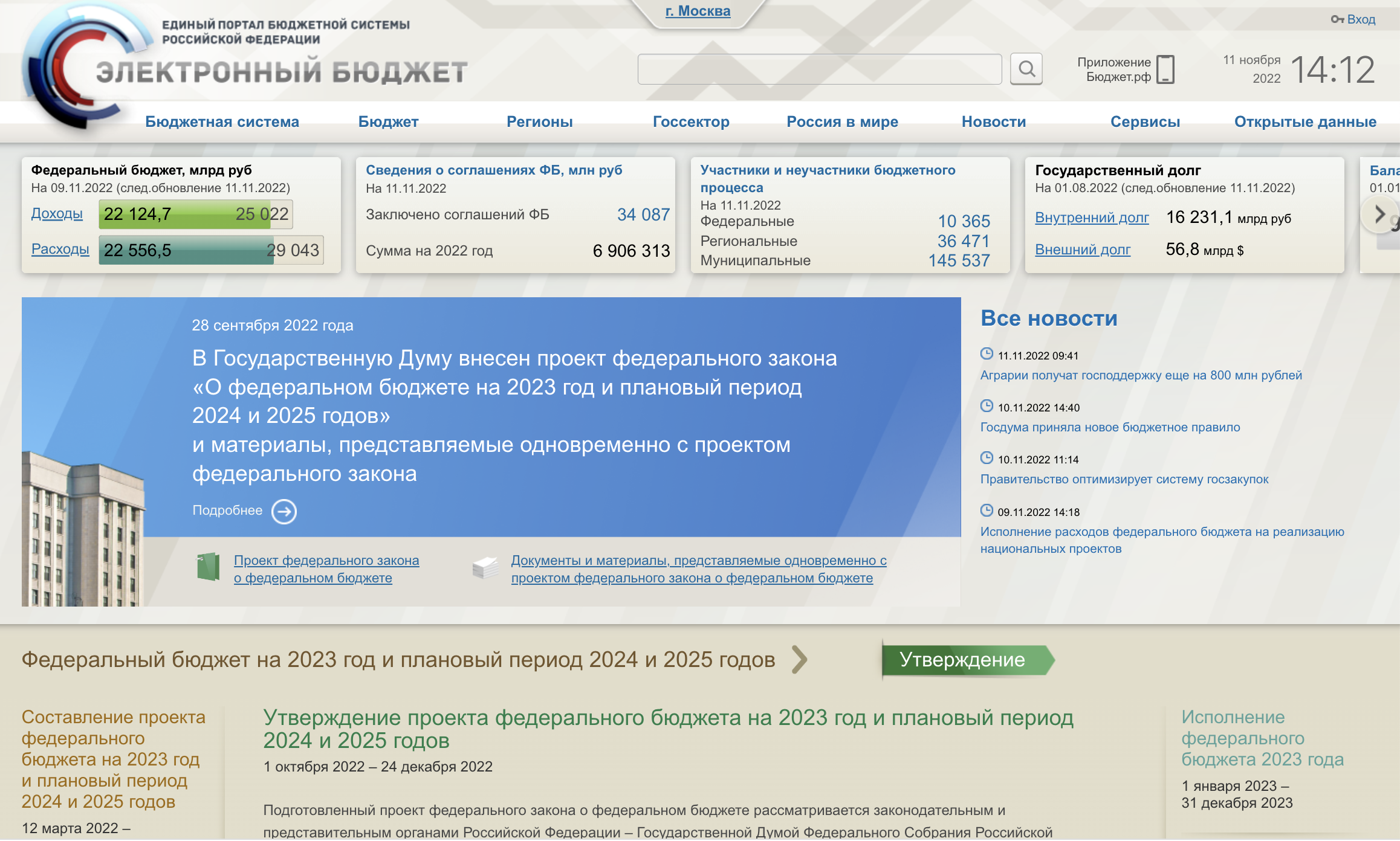 Региональный бюджет– центральное звено территориальных бюджетов, которые служат для финансового обеспечения задач, лежащих на государственных органах управления субъекта РФ.
Национальные цели развития Российской Федерации
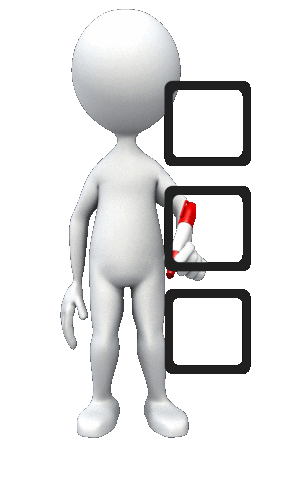 СОХРАНЕНИЕ НАСЕЛЕНИЯ, ЗДОРОВЬЕ И БЛАГОПОЛУЧИЕ ЛЮДЕЙ
ВОЗМОЖНОСТИ ДЛЯ САМОРЕАЛИЗАЦИИ И РАЗВИТИЯ ТАЛАНТОВ
КОМФОРТНАЯ И БЕЗОПАСНАЯ СРЕДА ДЛЯ ЖИЗНИ
ДОСТОЙНЫЙ, ЭФФЕКТИВНЫЙ ТРУД И УСПЕШНОЕ ПРЕДПРИНИМАТЕЛЬСТВО
ЦИФРОВАЯ ТРАНСФОРМАЦИЯ
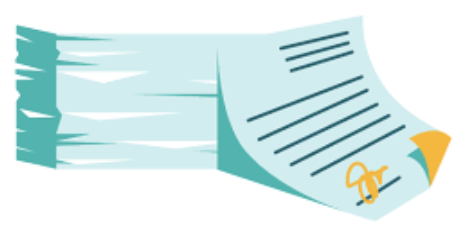 ГОСУДАРСТВЕННЫЕ ПРОГРАММЫ
Госпрограмма
 определяет  направления государственной политики в определенной сфере 
 комплекс инструментов по достижению стратегических целей и задач государства
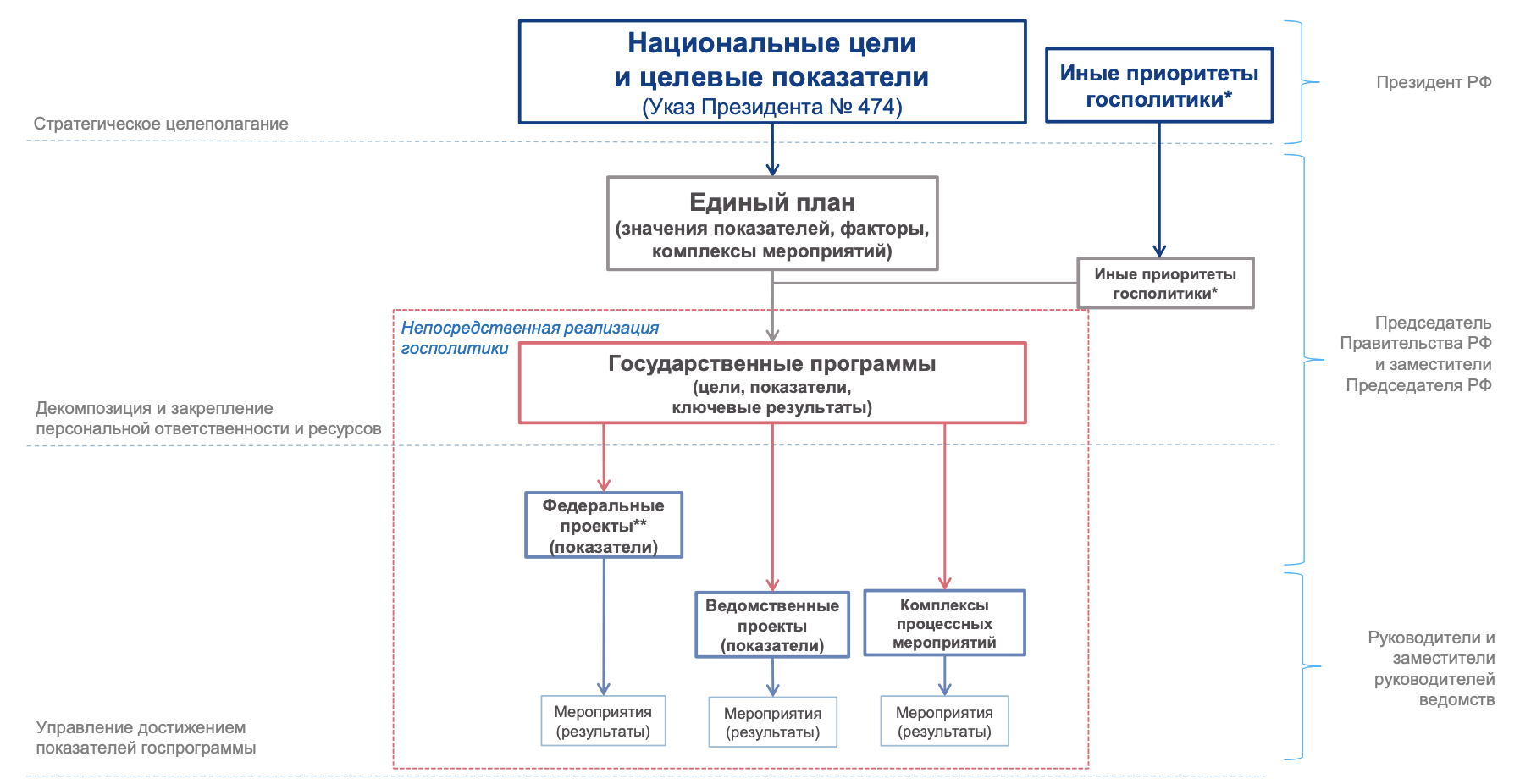 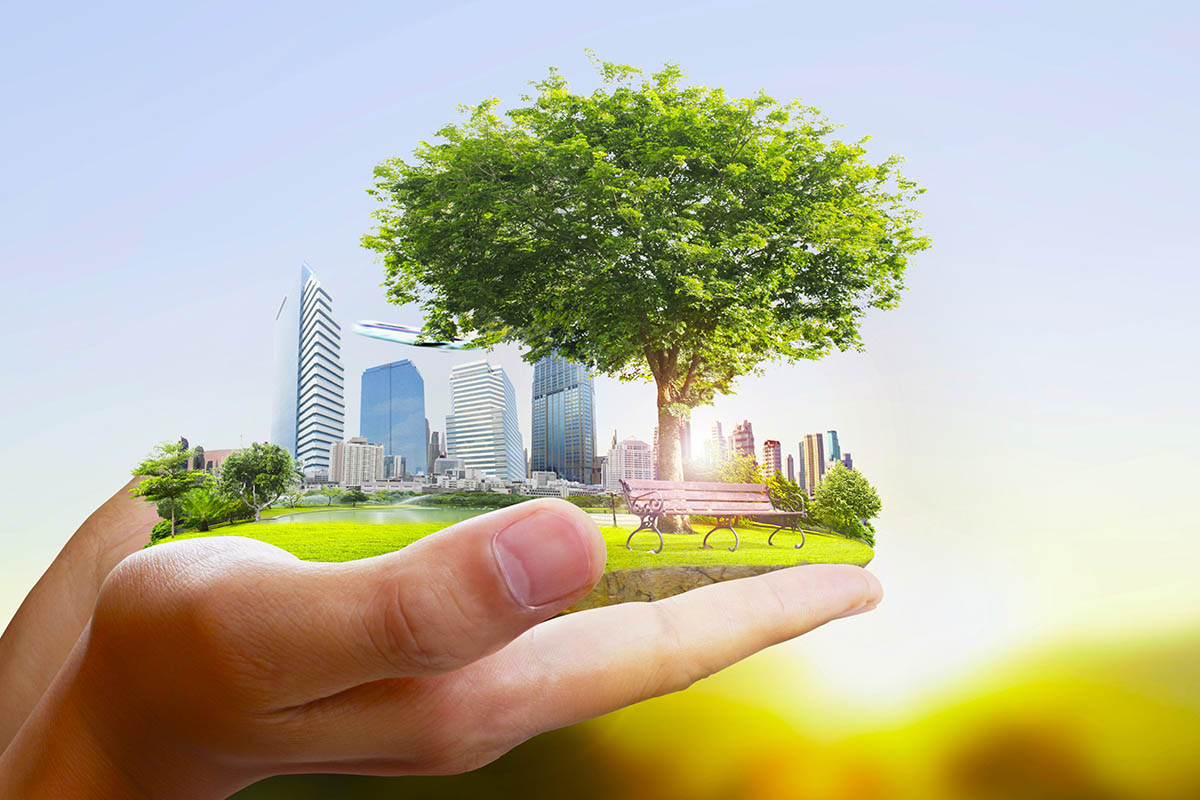 ГОСУДАРСТВЕННЫЕ ПРОГРАММЫ РОССИЙСКОЙ ФЕДЕРАЦИИ
50 государственных программ
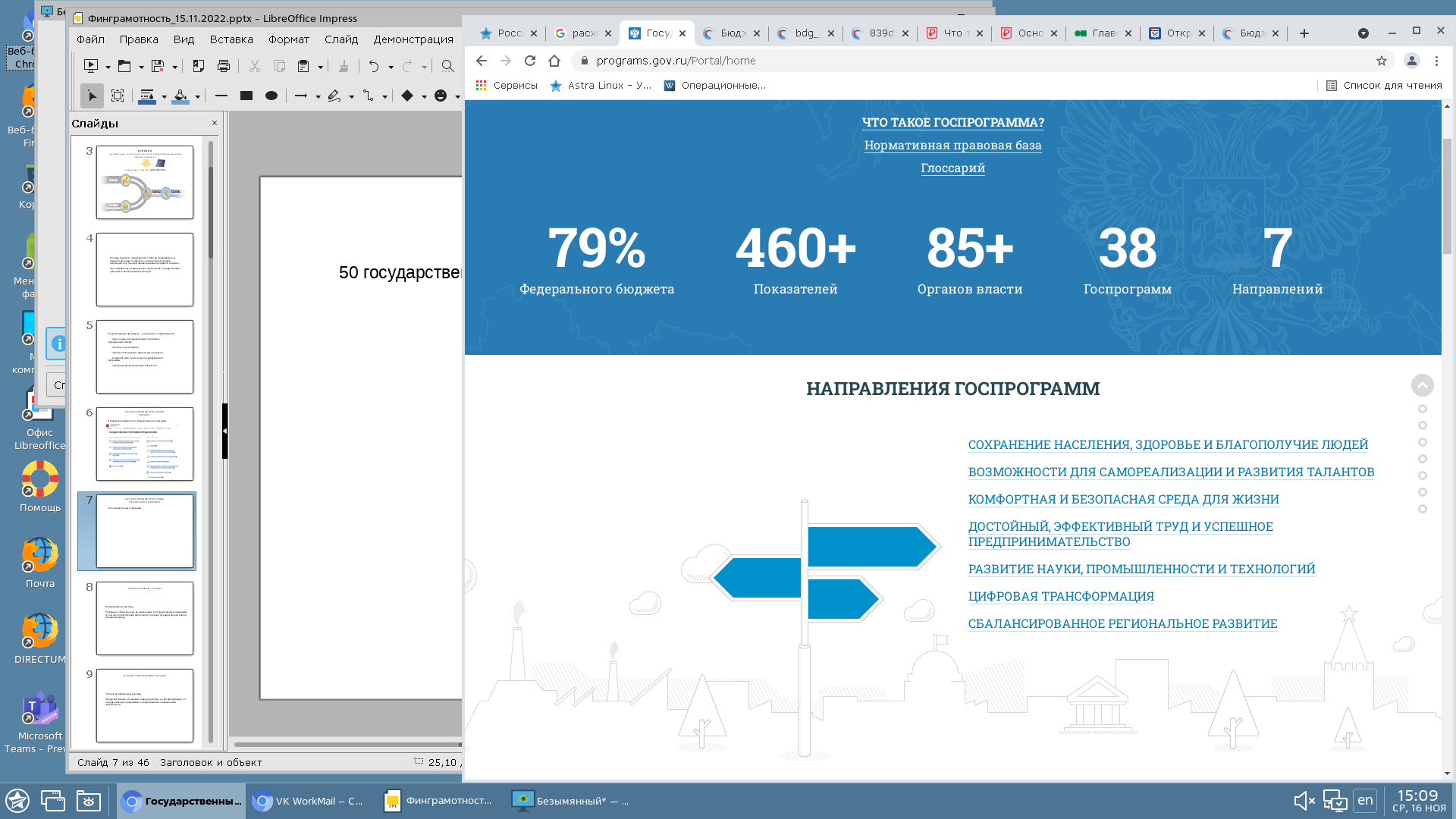 РАСХОДЫ
как устроена государственная программа
государственная программа – 
документ стратегического планирования, содержащий комплекс планируемых мероприятий, взаимоувязанных 
по задачам, срокам осуществления, исполнителям и ресурсам 
и обеспечивающих наиболее эффективное достижение целей и решение задач социально-экономического развития субъекта РФ
паспорт программы
таблица с основными параметрами госпрограммы: кураторами, исполнителями, целями, задачами, объемами финансирования и сроками реализации
характеристика
текстовая часть госпрограммы, которая характеризует текущее состояние сфер, на которые направлена реализация госпрограммы
описание целей и задач
текстовая часть госпрограммы о целях и задачах госпрограммы
перечень подпрограмм
таблица, которая представляет перечень подпрограмм и основных мероприятий
ресурсное обеспечение
одна из важнейших структурных элементов госпрограммы, 
таблица с разбивкой по годам, подпрограммам и мероприятиям 
с указанием планируемых денежных средств
сведения о планируемых показателях
таблица мероприятий из ресурсного обеспечения с указанием планируемых значений показателей и формулами их расчета
оценка эффективности
методика, текстовое описание с формулами, 
по оценке эффективности госпрограммы
*
*нажмите для перехода на страницу государственных программ 
Кузбасса на официальном сайте Администрации Правительства Кузбасса
каждая государственная программа разрабатывается органом исполнительной власти отраслевой компетенции, в нее обязательно вносятся изменения в соответствии с Законом о бюджете
ГОСУДАРСТВЕННЫЕ ПРОГРАММЫ 
доля расходов федерального бюджета на реализацию государственных программ Российской Федерации в общем объеме расходов федерального бюджета
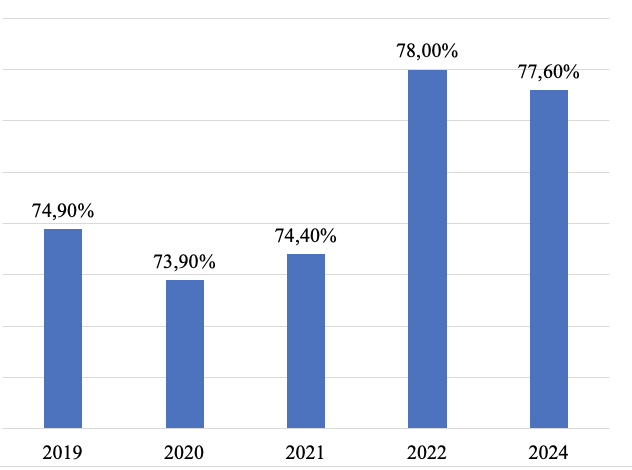 РЕГИОНАЛЬНЫЙ БЮДЖЕТ
(бюджет субъекта Российской Федерации)
центральное звено бюджетов субъектов Российской Федерации, 
которые служат для финансового обеспечения задач, лежащих на государственных органах управления конкретного региона
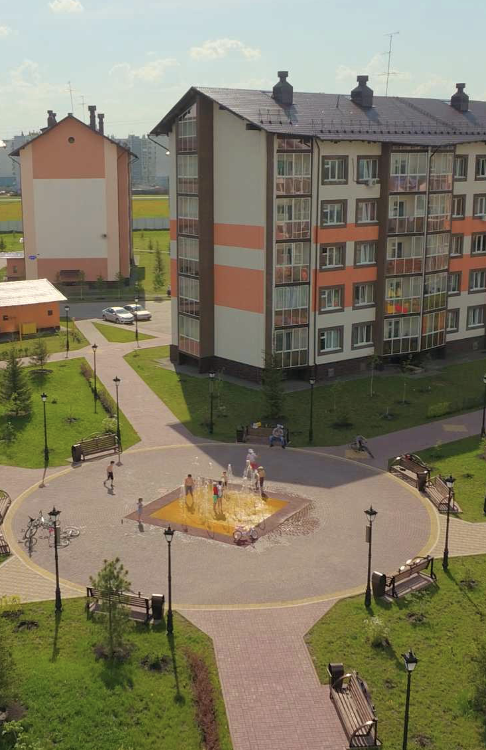 ЦЕЛЬ
областной бюджет 
принимается 
для финансового обеспечения задач 
и функций органов государственной власти региона
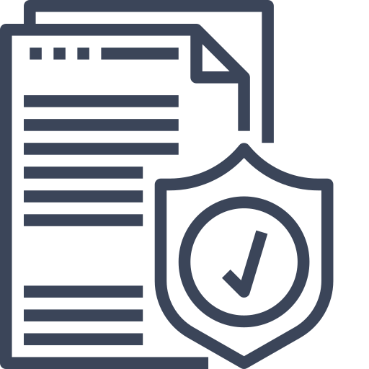 ГОСУДАРСТВЕННЫЕ ПРОГРАММЫ МОСКВЫ
В Москве реализуется 13 государственных программ
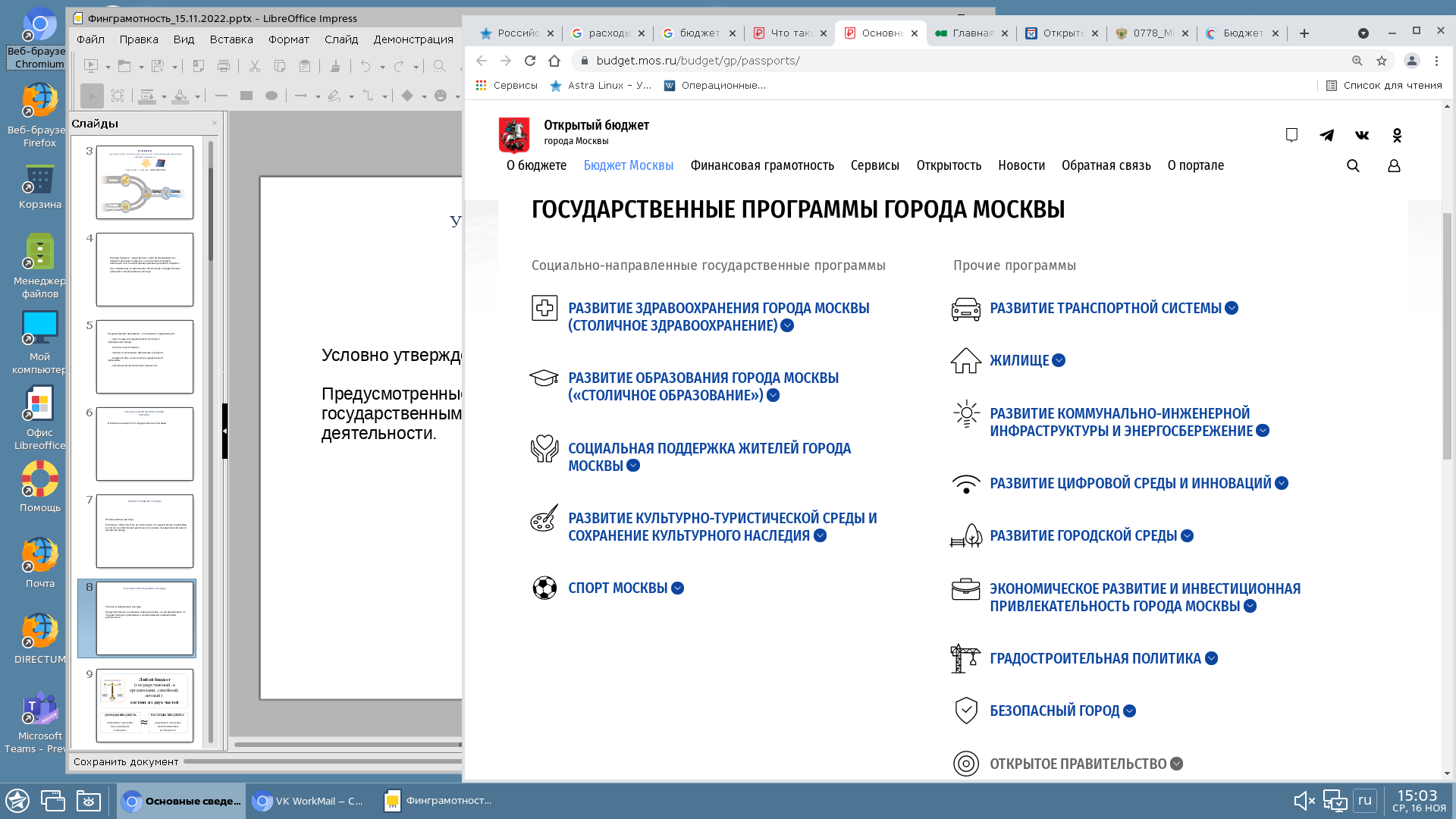 ГОСУДАРСТВЕННЫЕ ПРОГРАММЫ ТВЕРИ
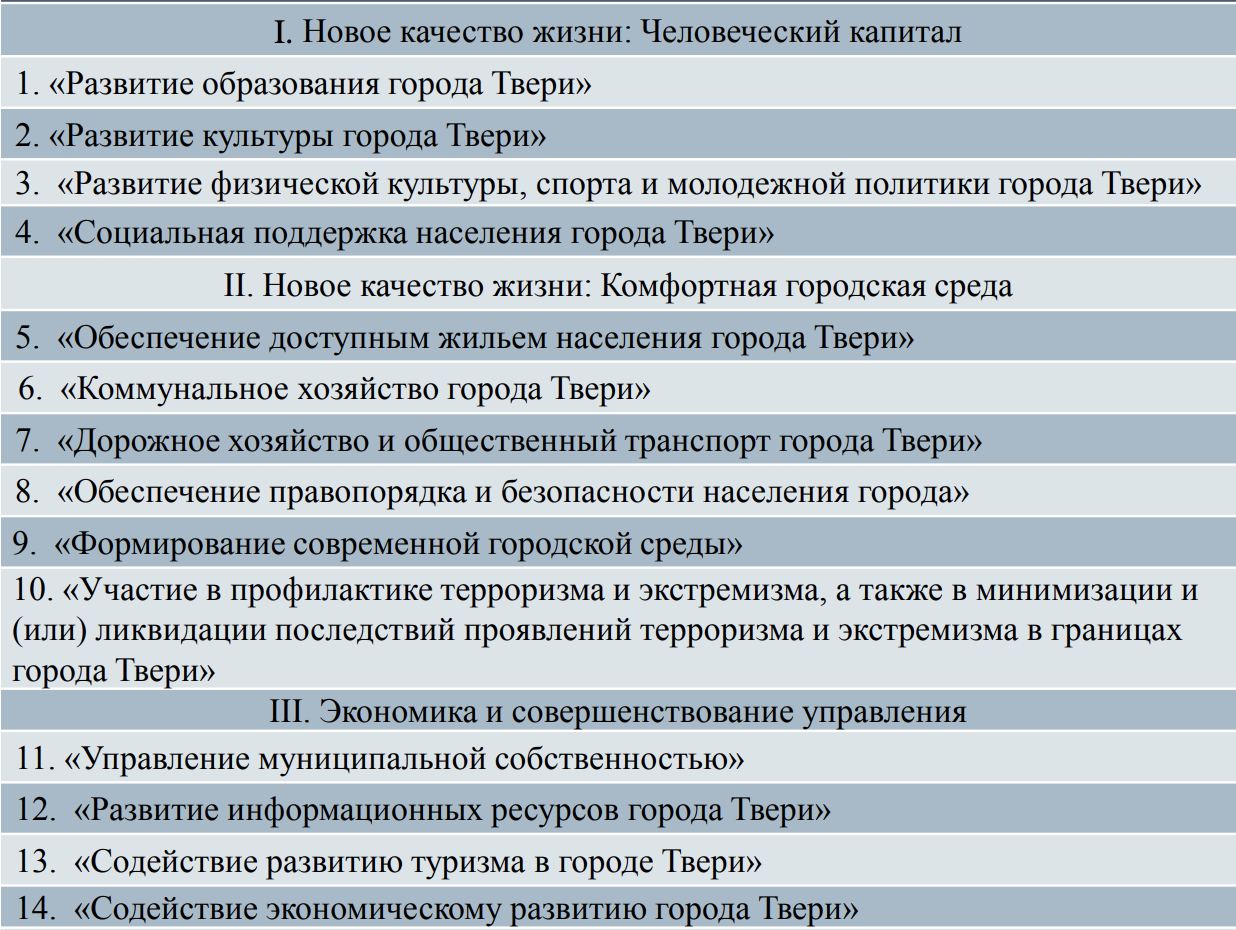 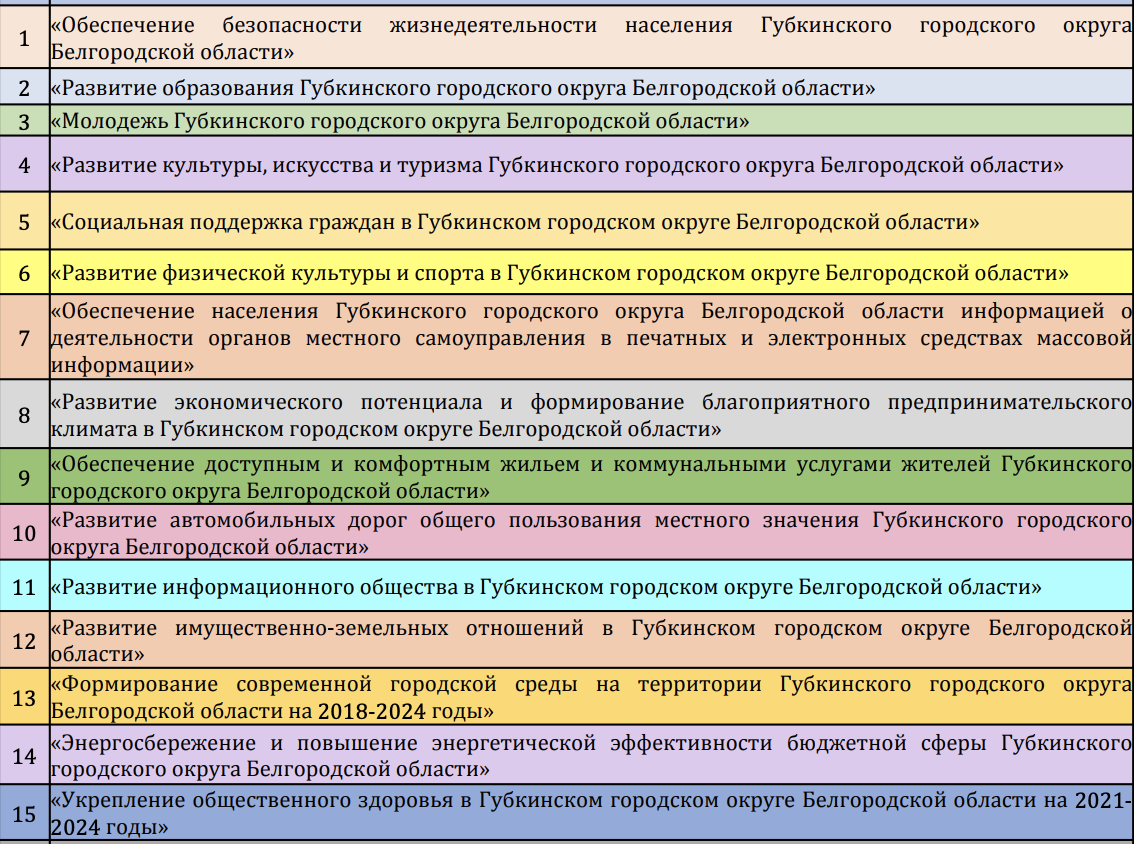 один из главных каналов доведения до населения конечных результатов производства
бюджет распределяются между отдельными группами населения
финансируются развитие отраслей социальной сферы
МЕСТНЫЙ 
БЮДЖЕТ
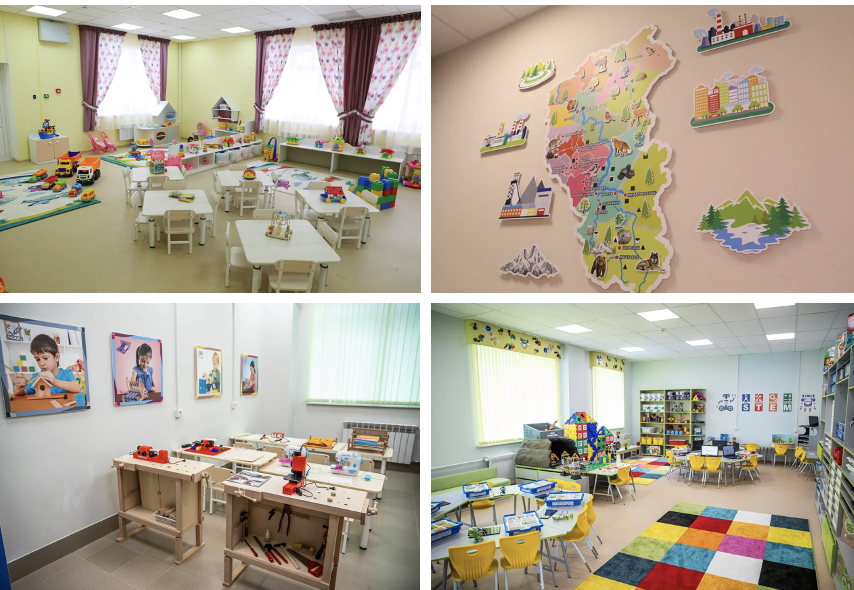 ЦЕЛЬ
местный бюджет 
принимается 
для финансового обеспечения задач 
и функций местного самоуправления
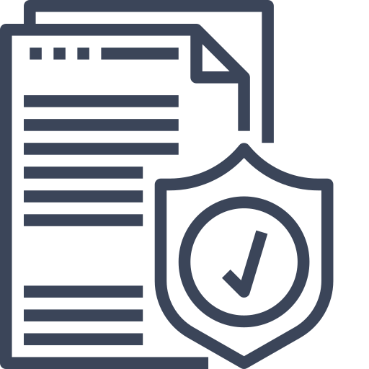 Административно-территориальное деление Республики Мордовия
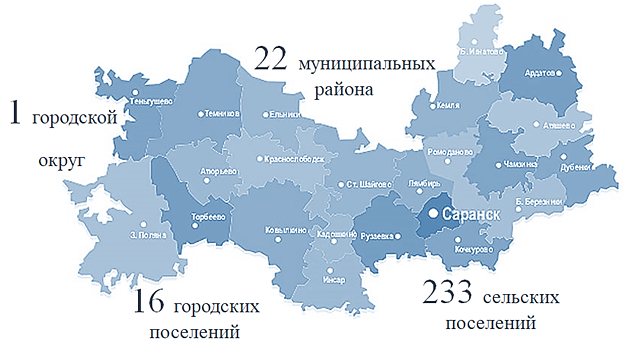 МЕЖБЮДЖЕТНЫЕ ОТНОШЕНИЯ
БЕЗВОЗМЕЗДНЫЕ ПОСТУПЛЕНИЯ
в чем отличия межбюджетных трансфертов?
СУБСИДИИ
СУБВЕНЦИИ
ДОТАЦИИ
средства, которые предоставляются другому бюджету 
на условиях  софинансирования* 
его полномочий
**
средства, которые предоставляются другому бюджету 
на исполнение переданных 
полномочий
средства, которые предоставляются другому бюджету 
без установления направлений их использования
БК РФ Статья 215.1. Основы исполнения бюджета
 
Исполнение….. бюджета …………….обеспечивается Правительством Российской Федерации, высшим исполнительным органом государственной власти субъекта, местной администрацией…...
Организация исполнения бюджета возлагается на соотв.  финансовый орган. 
Исполнение бюджета организуется на основе сводной бюджетной росписи и кассового плана.
      Бюджет исполняется на основе единства кассы и подведомственности расходов.
Казначейское обслуживание исполнения бюджетов осуществляется ФК.
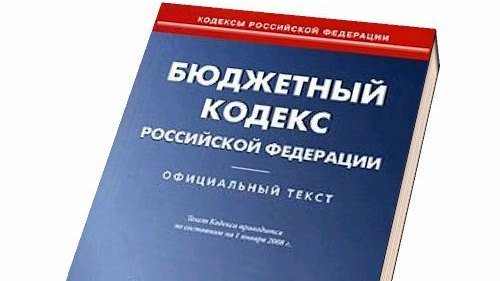 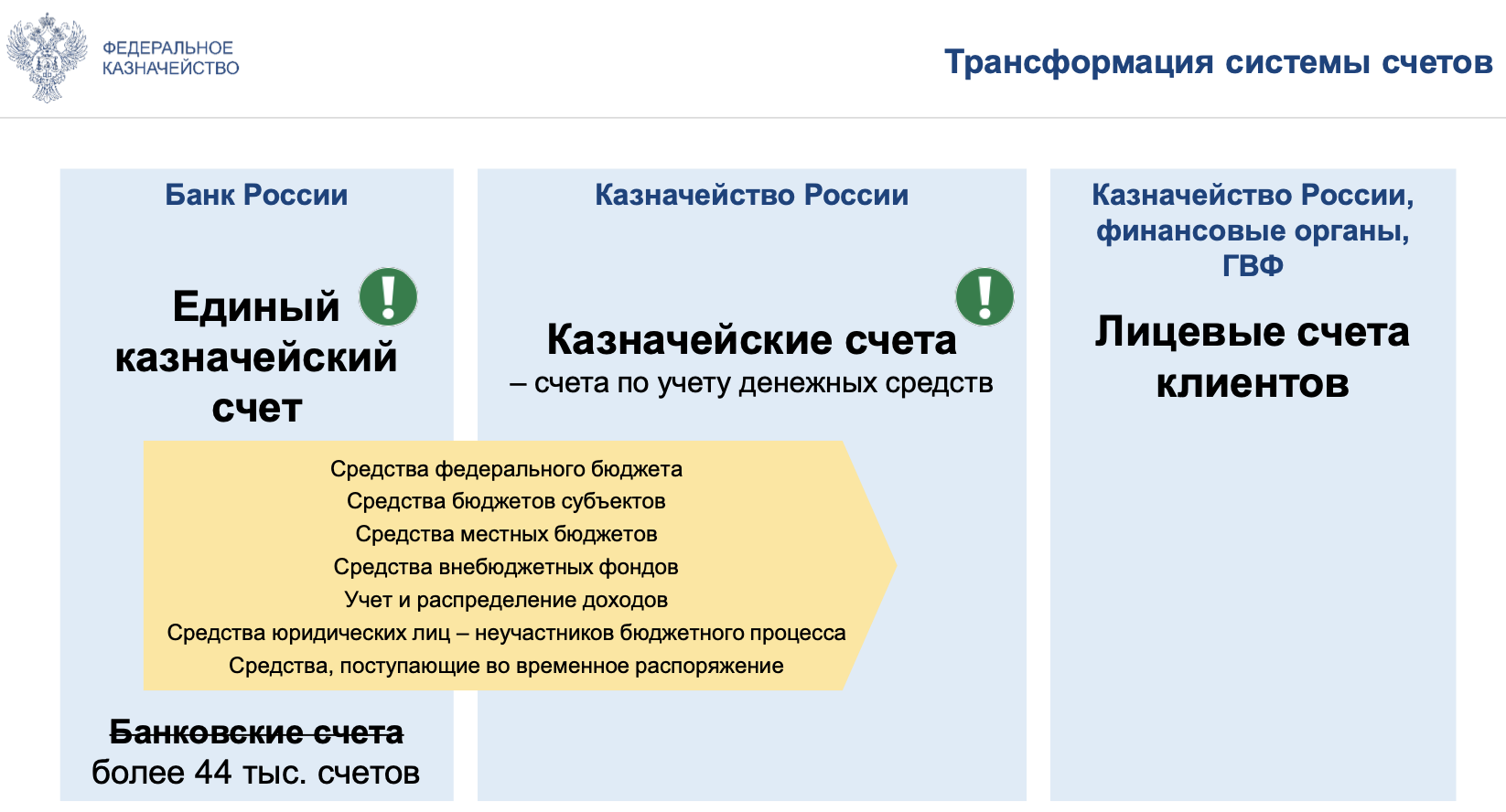 2021
https://roskazna.gov.ru/upload/iblock/a69/Kaznacheyskoe-obsluzhivanie-i-sistema-kaznacheyskikh-platezhey.pdf
ИСПОЛНЕНИЕ 
бюджета по расходам
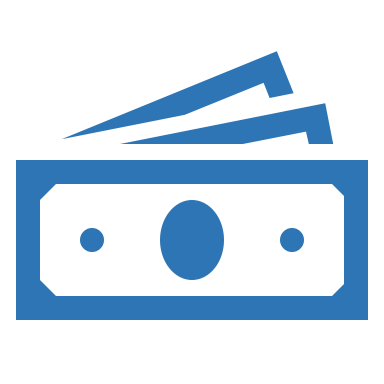 ЭТАПЫ:
принятие и учет бюджетных и денежных обязательств
подтверждение денежных обязательств
санкционирование денежных обязательств
подтверждение исполнения денежных обязательств
Бюджетные ассигнования
максимальные объемы бюджетных средств, предусмотренные на исполнение бюджетных обязательств публично-правового образования.
Бюджетные обязательства
расходные обязательства, подлежащие исполнению в текущем финансовом году 

Денежные обязательства
обязанность уплатить в соответствии с условиями выполнения НПА, договора, соглашения, судебного решения 

Публичные нормативные обязательства
пенсии, компенсации, другие социальные выплаты
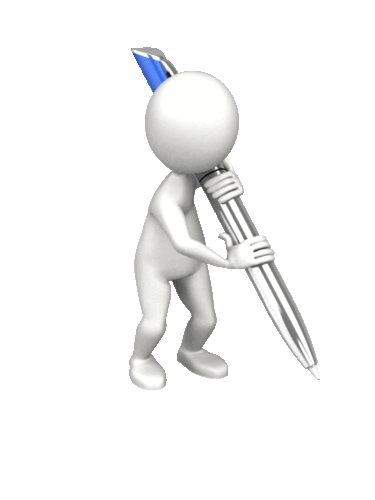 санкционирование оплаты денежных обязательств – это процедура проверки документов на правильность их оформления и соответствие доведенным бюджетным ассигнованиям
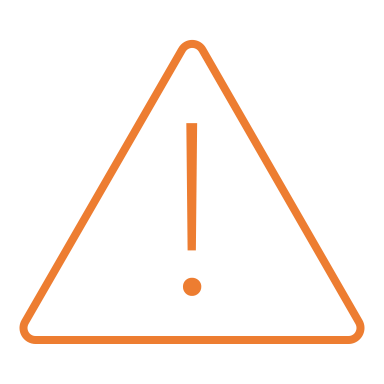 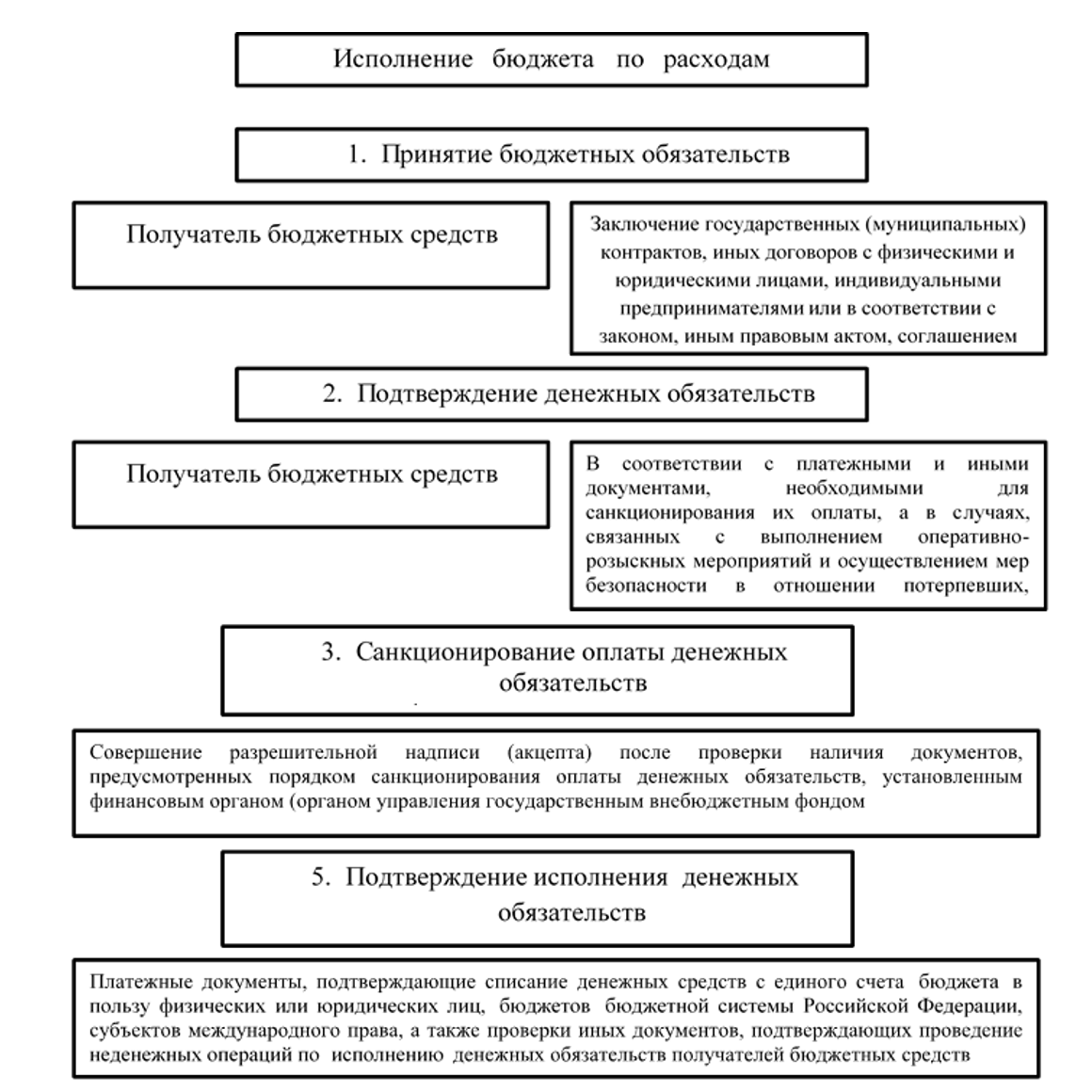 Концепция повышения эффективности бюджетных расходов
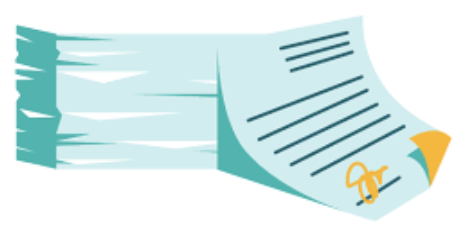 ОБЗОРЫ РАСХОДОВ
ГОСУДАРСТВЕННЫЕ программы
ИНФОРМАЦИОННАЯ система
БЮДЖЕТННЫЕ правила
ФИНАНСОВЫЙ КОНТРОЛЬ
ОТКРЫТОСТЬ
ПРОЗРАЧНОСТЬ
2015
ГОСУДАРСТВЕННАЯ ИНТЕГРИРОВАННАЯ ИНФОРМАЦИОННАЯ СИСТЕМА УПРАВЛЕНИЯ ОБЩЕСТВЕННЫМИ ФИНАНСАМИ
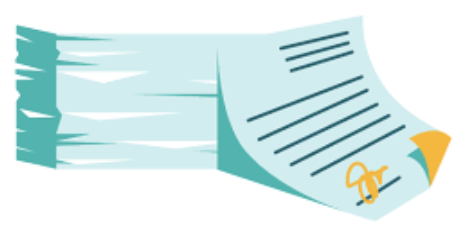 ГОСУДАРСТВЕННЫЕ ПРОГРАММЫ
programs.gov.ru
budget.gov.ru
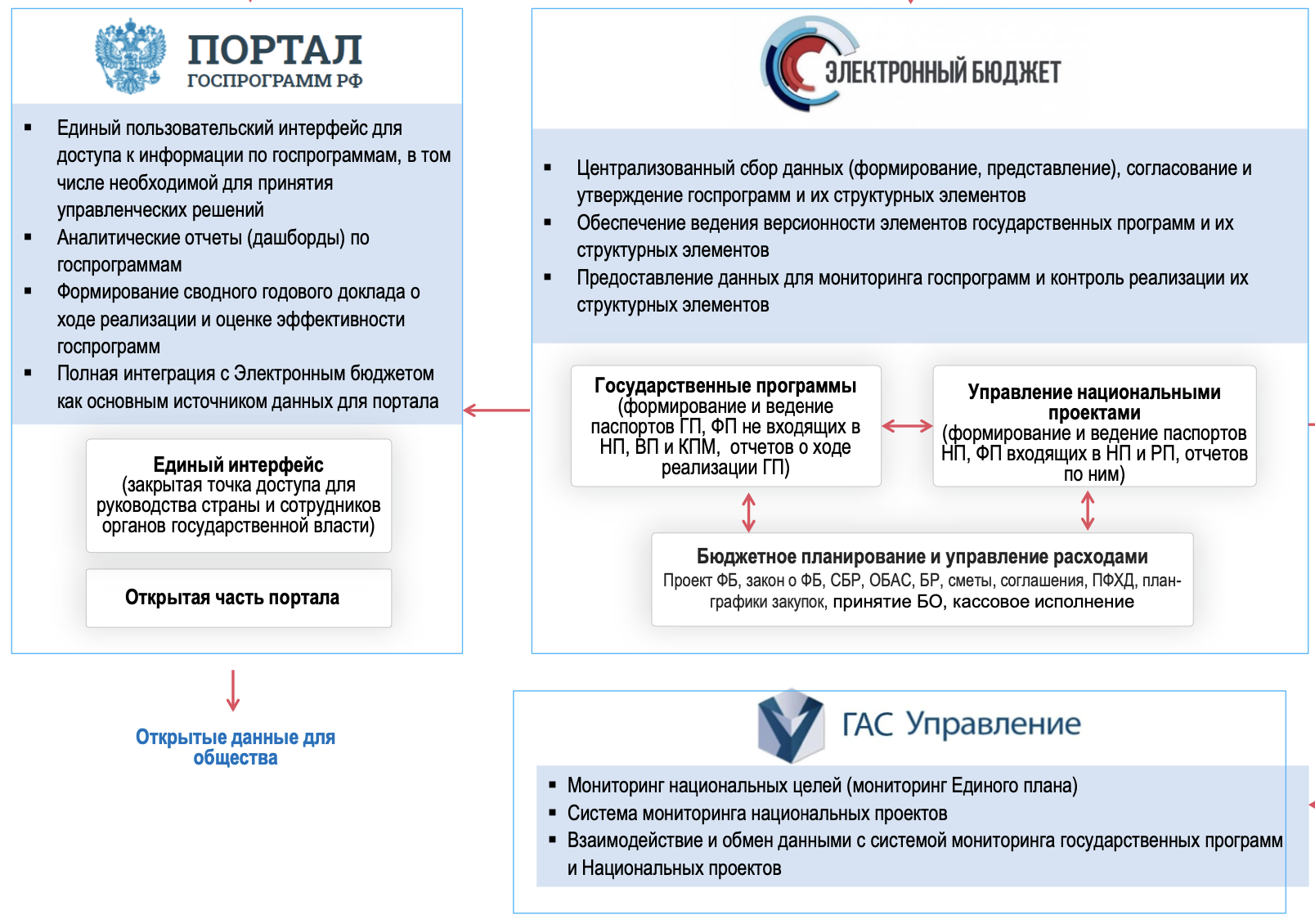 УПРАВЛЕНИЕ РАСХОДАМИ БЮДЖЕТА

НА ГОСУДАРСТВЕННЫЕ ЗАКУПКИ
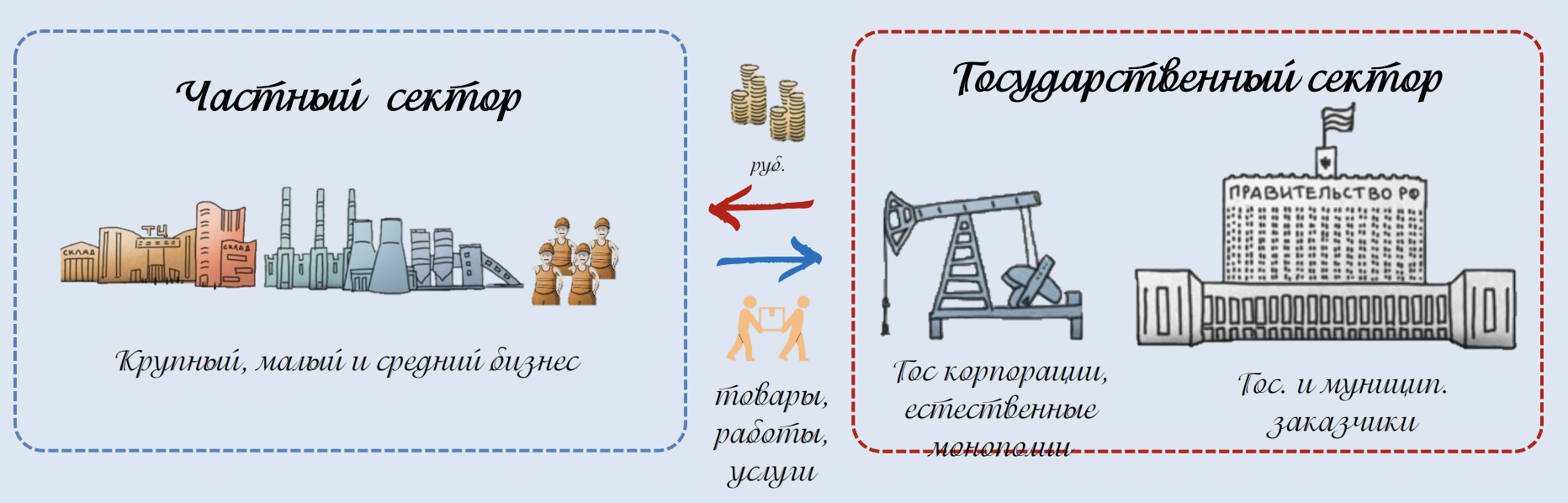 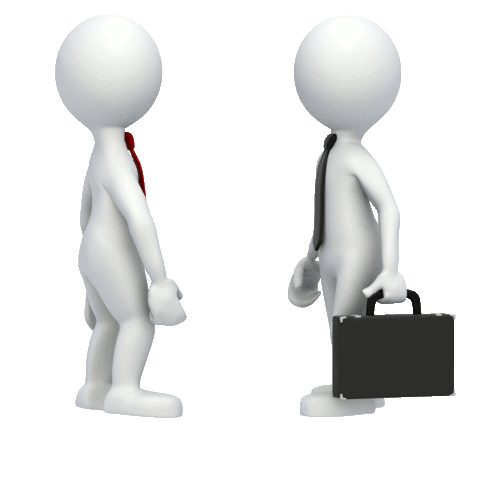 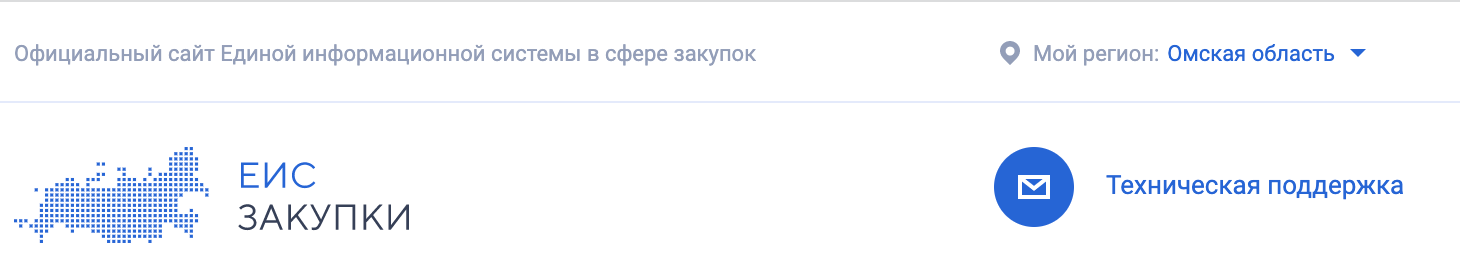 zakupki.gov.ru
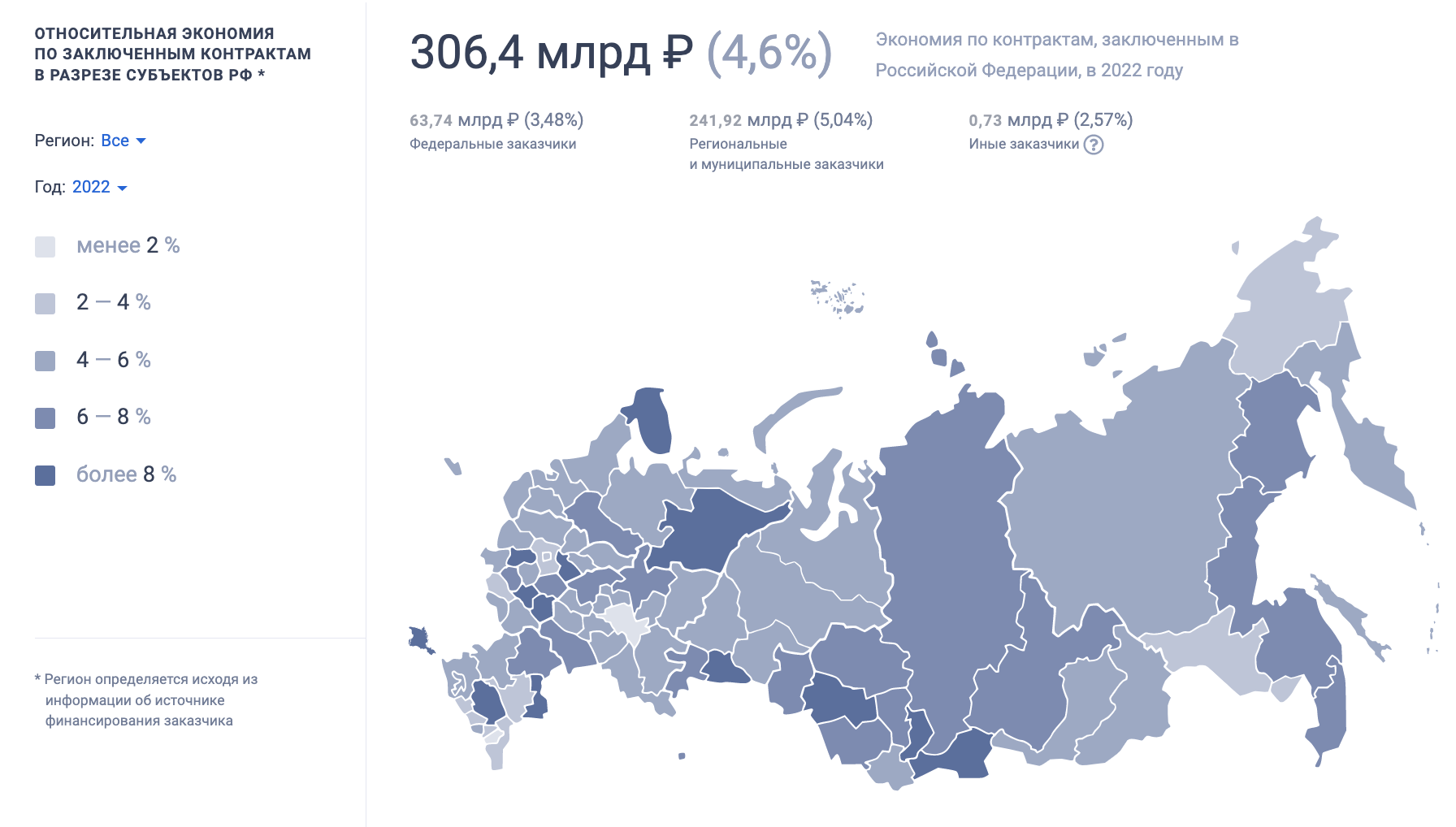 Реестр недобросовестных поставщиков
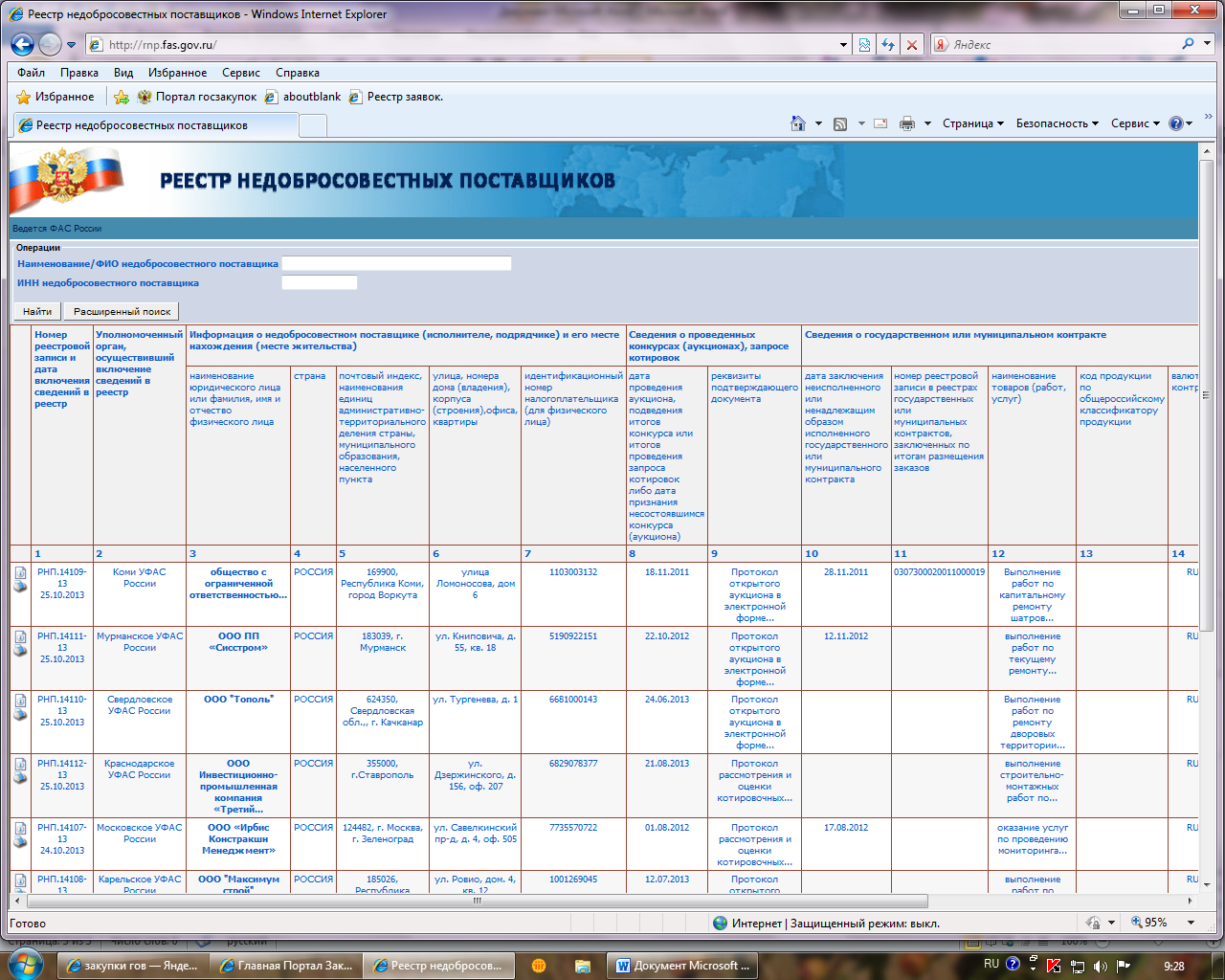 НАЛОГОВЫЕ РАСХОДЫ = расходы бюджета
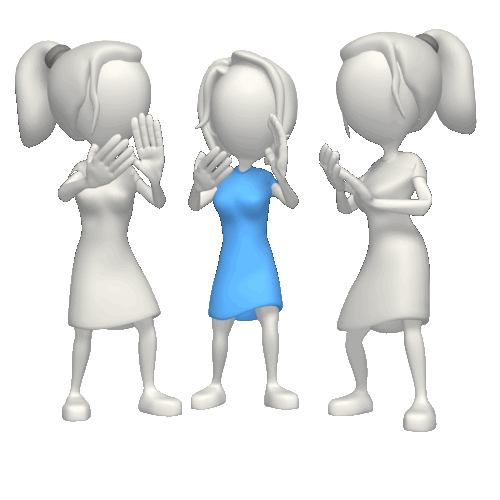 льготы или освобождения относительно «базовой» структуры налогов, направленные на достижение целей государственной политики
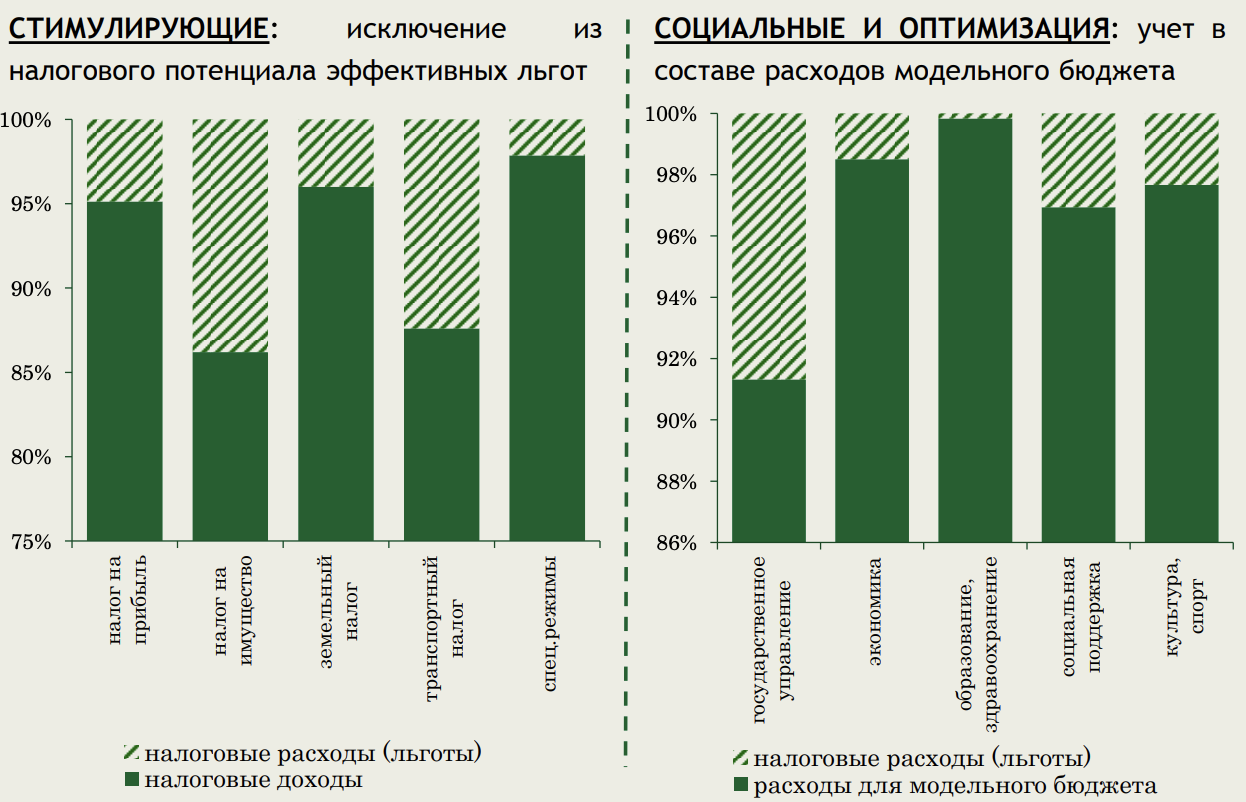 КАЧЕСТВО УПРАВЛЕНИЯ РАСХОДАМИ БЮДЖЕТА
Для повышения эффективности бюджетных расходов проводятся 
ОБЗОРЫ БЮДЖЕТНЫХ РАСХОДОВ (за 6 лет)
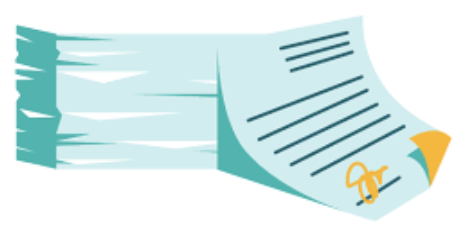 улучшить объемы и структуру расходов
исключить практику линейного сокращения расходов
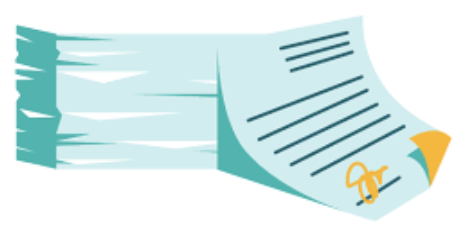 ОБЗОРЫ РАСХОДОВ
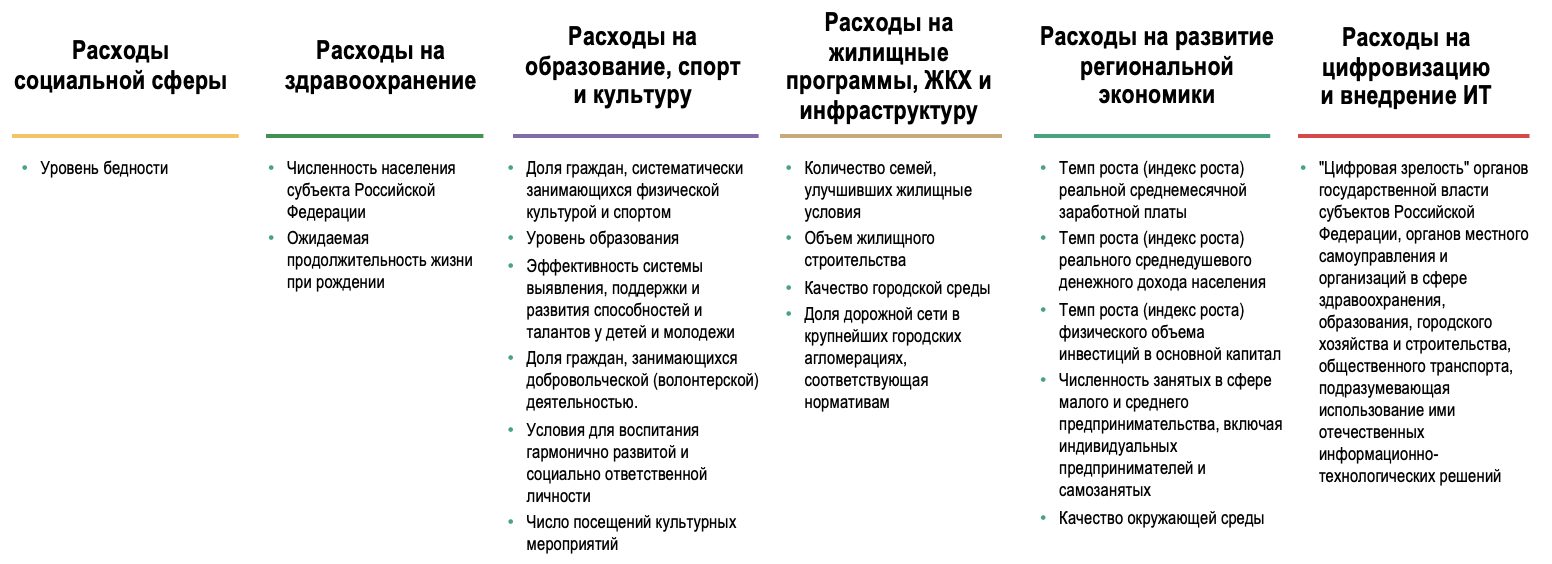 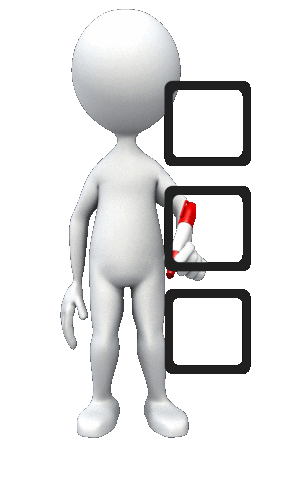 ОБЗОРЫ РАСХОДОВ дают не только предложения по оптимизации расходов, но и их необходимости
МОНИТОРИНГ
непрерывный сбор 
и анализ информации о расходах бюджета
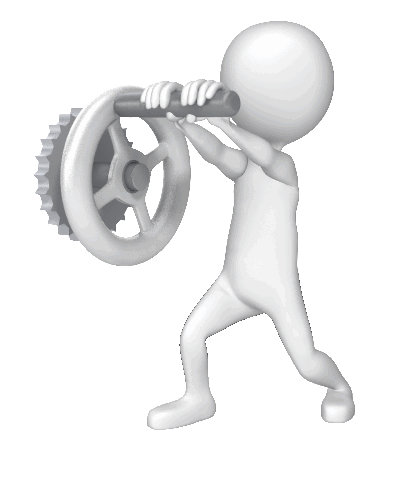 Перечень принципов бюджетной системы Российской Федерации
14
единства бюджетной системы 
разграничения доходов, расходов и источников финансирования дефицитов бюджетов между бюджетами бюджетной системы 
самостоятельности бюджетов
равенства бюджетных прав субъектов Российской Федерации, муниципальных образований
полноты отражения доходов, расходов и источников финансирования дефицитов бюджетов
сбалансированности бюджета
эффективности использования бюджетных средств
общего (совокупного) покрытия расходов бюджетов
прозрачности (открытости)
участия граждан в бюджетном процессе
достоверности бюджета
адресности и целевого характера бюджетных средств
подведомственности расходов бюджетов
единства кассы
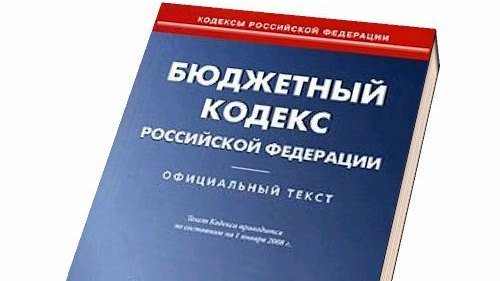 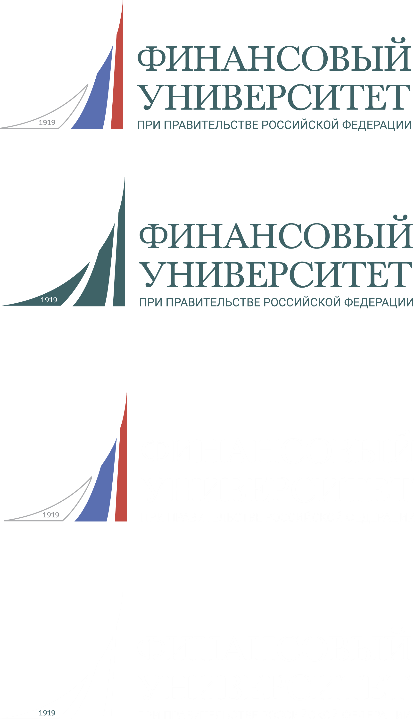 Спасибо за внимание!